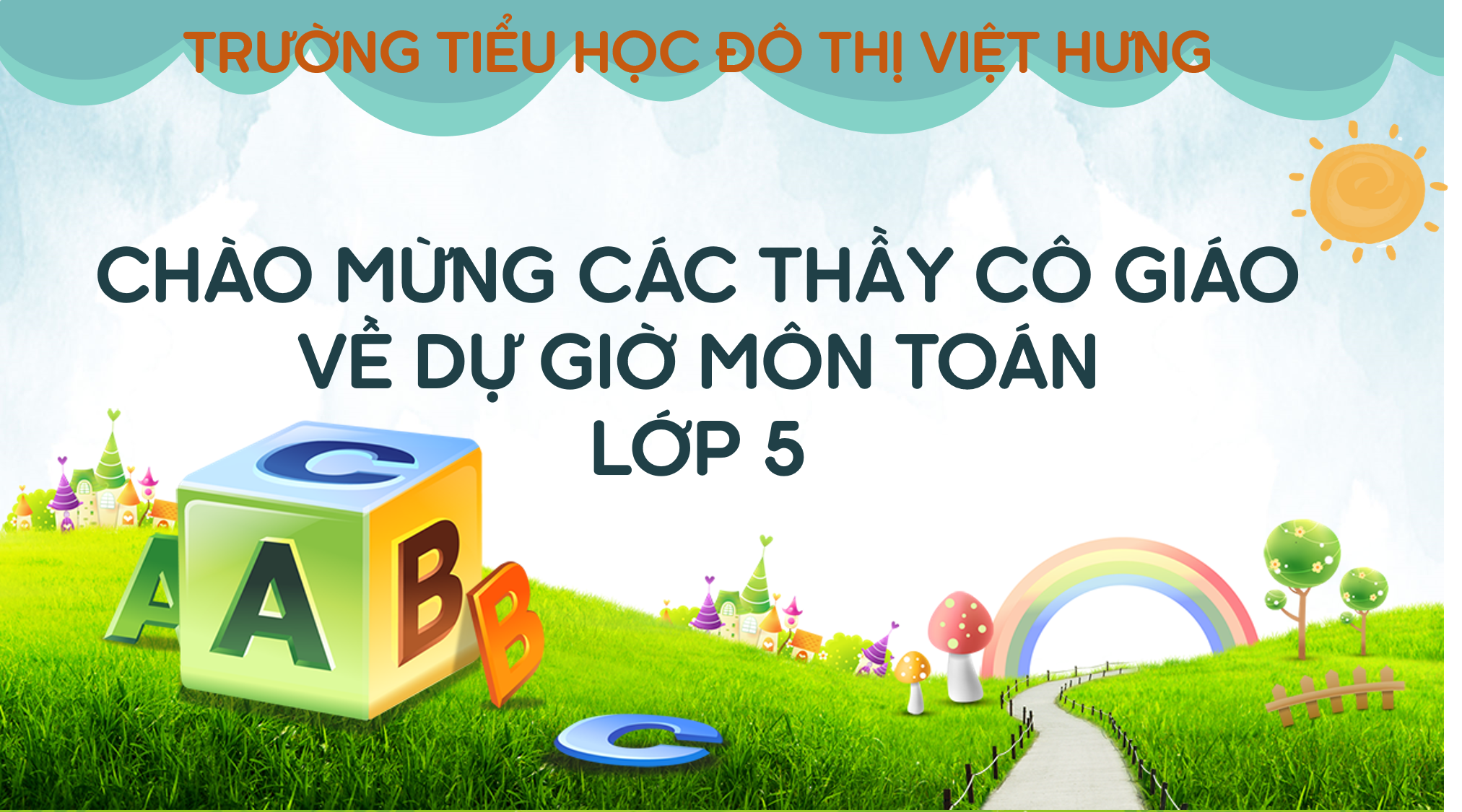 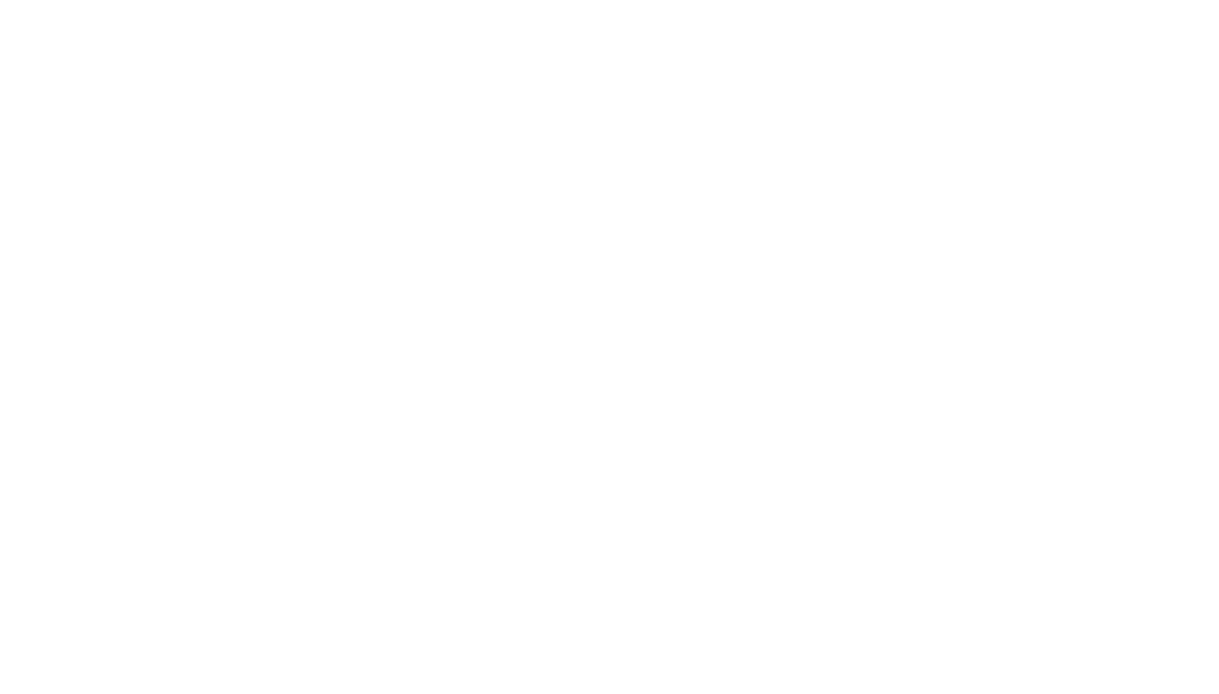 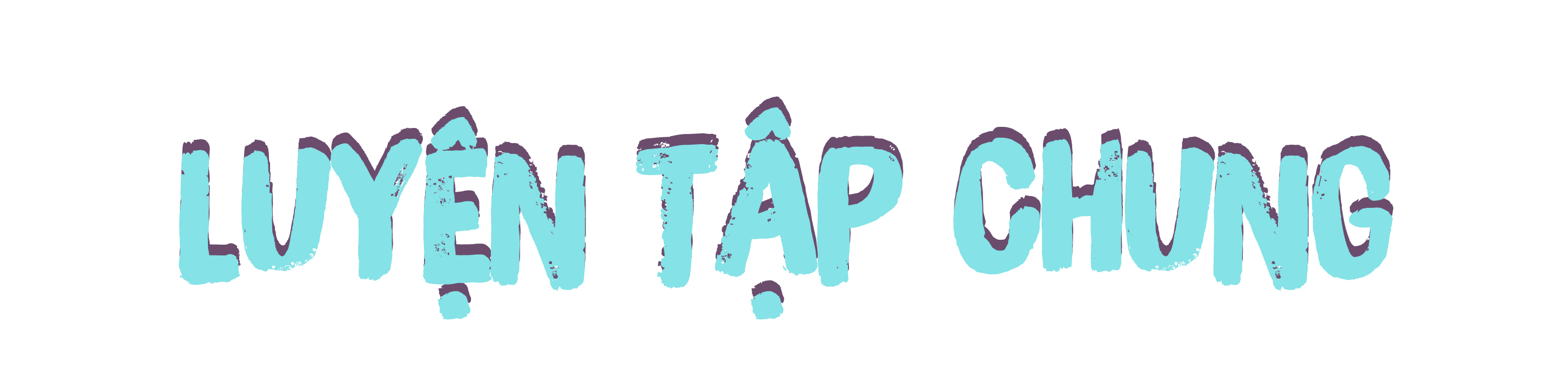 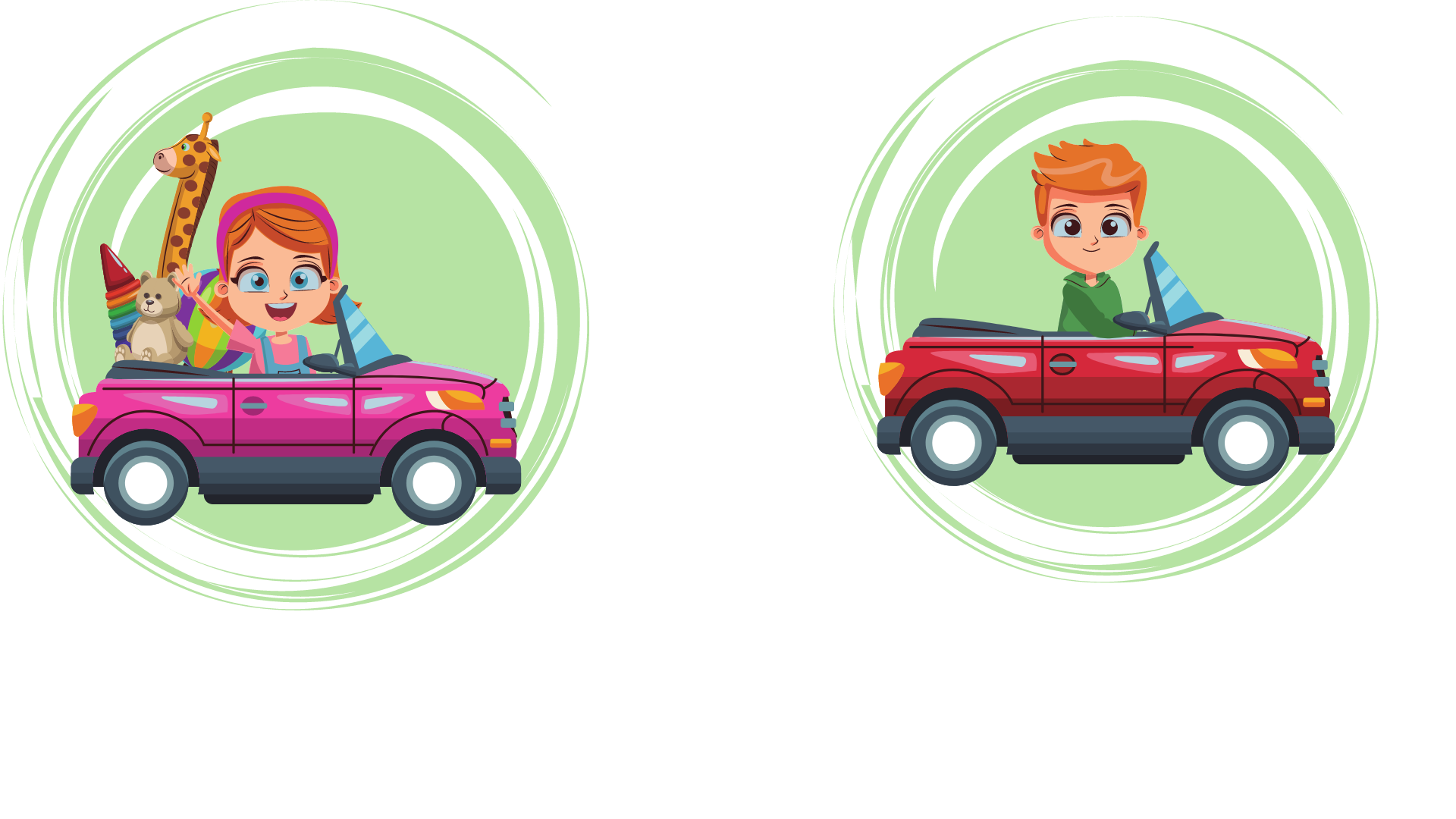 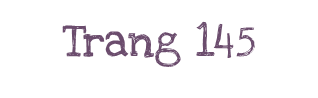 MỤC TIÊU
Nắm cách giải bài toán chuyển động cùng chiều đuổi nhau.
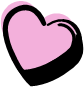 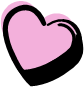 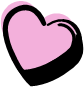 Rèn kĩ năng giải toán liên quan đến tính vận tốc, quãng đường, thời gian.
Chuyển đổi đúng các đơn vị trong toán chuyển động.
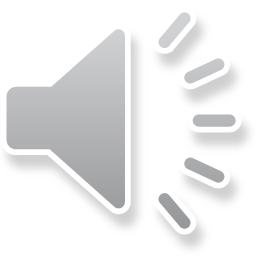 Hiện nay, nhiều quái vật đang quấy nhiễu cuộc sống của người dân thành phố. Hãy cùng chúng tớ tiêu diệt chúng nhé!
Biệt đội siêu nhí thân chào các bạn!
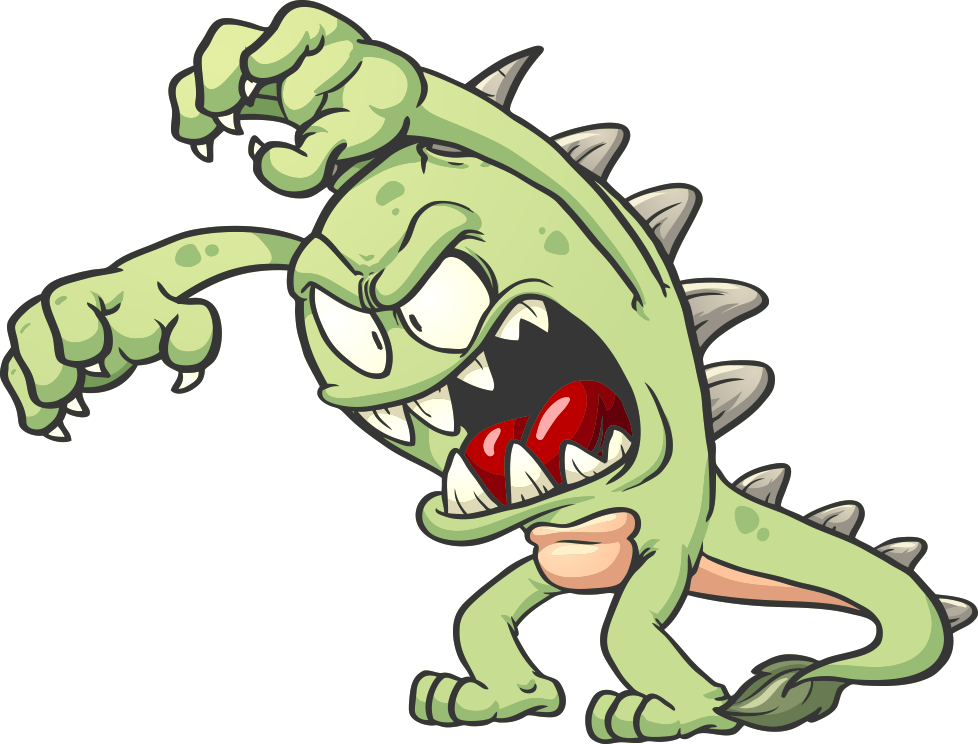 Tiêu diệt
QUÁI VẬTĐẦU TO
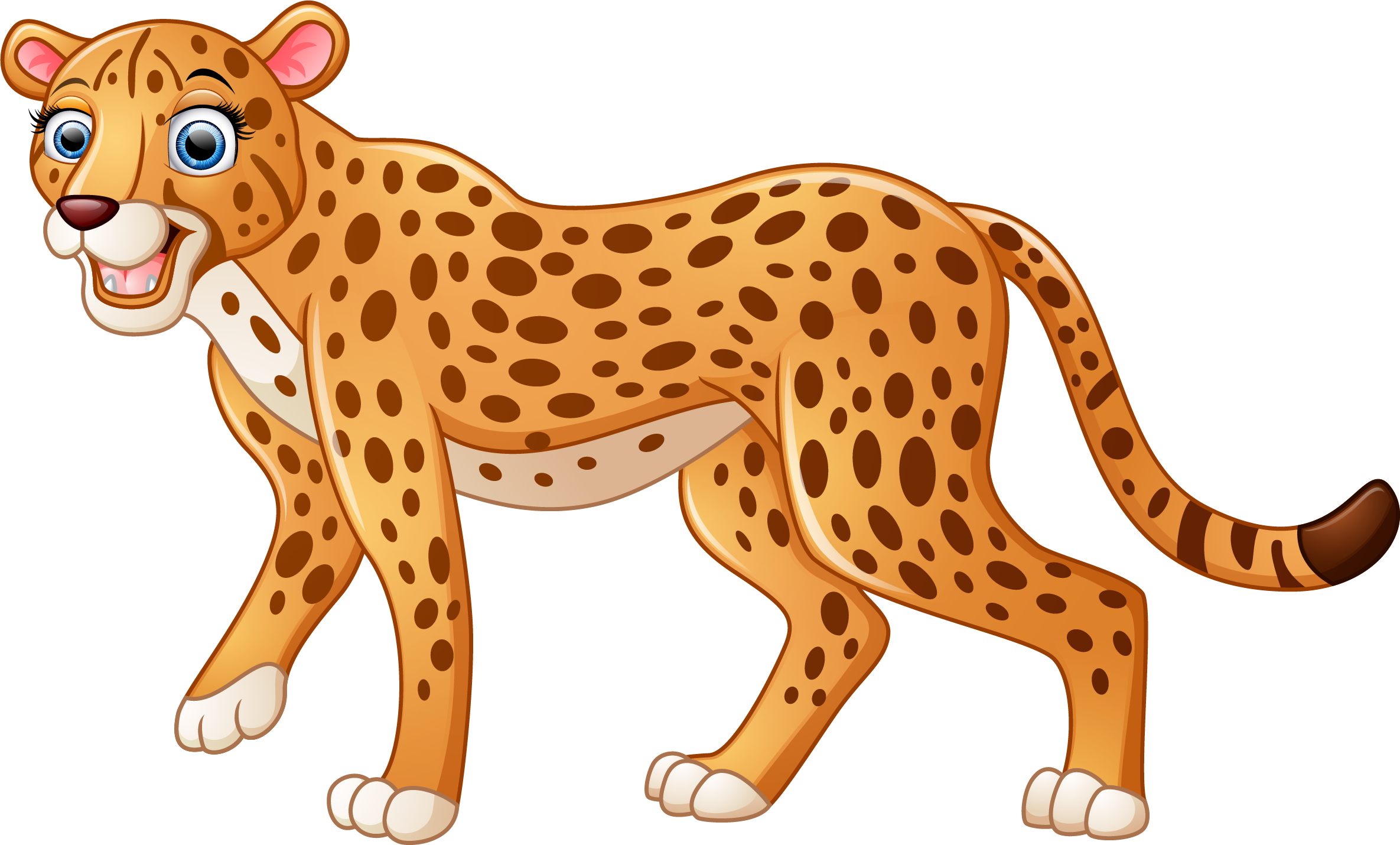 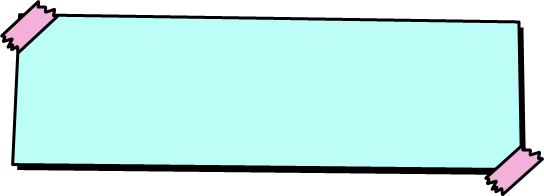 s = v x t
Muốn tìm quãng đường báo gấm chạy, ta làm thế nào?
1
1
25
25
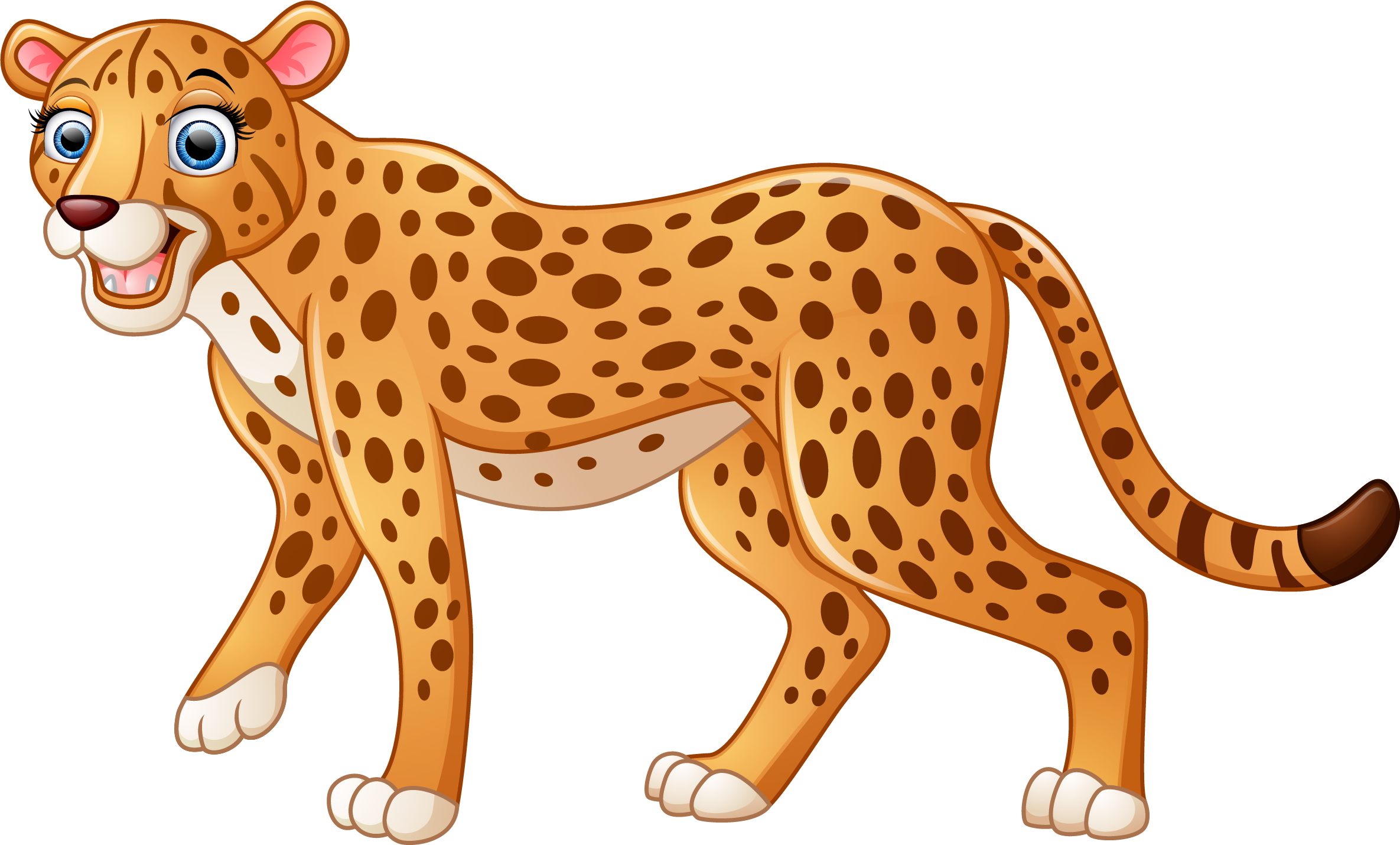 .
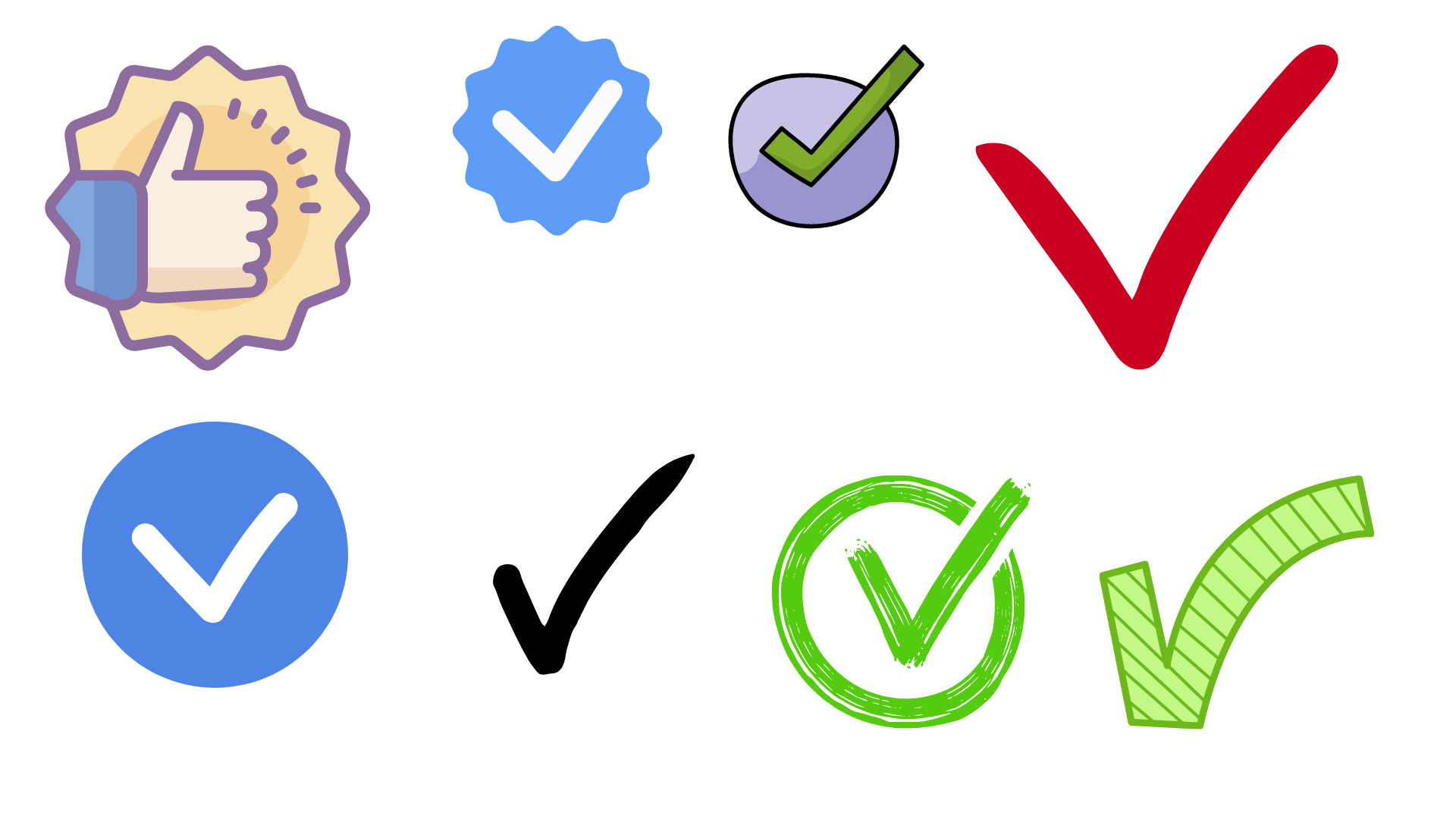 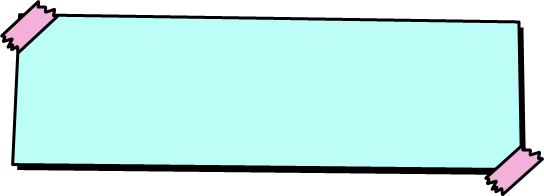 Bài giải:
Trong 2,4 phút báo gấm đã chạy 4,8 km. Cậu ấy là một trong những "vận động viên" chạy nhanh nhất thế giới.
Quãng đường báo gấm chạy được là:
giờ = ? phút
giờ = 2,4 phút
120  x
= 4,8 (km)
Đáp số:   4,8 km
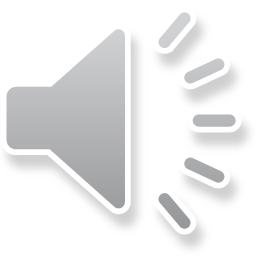 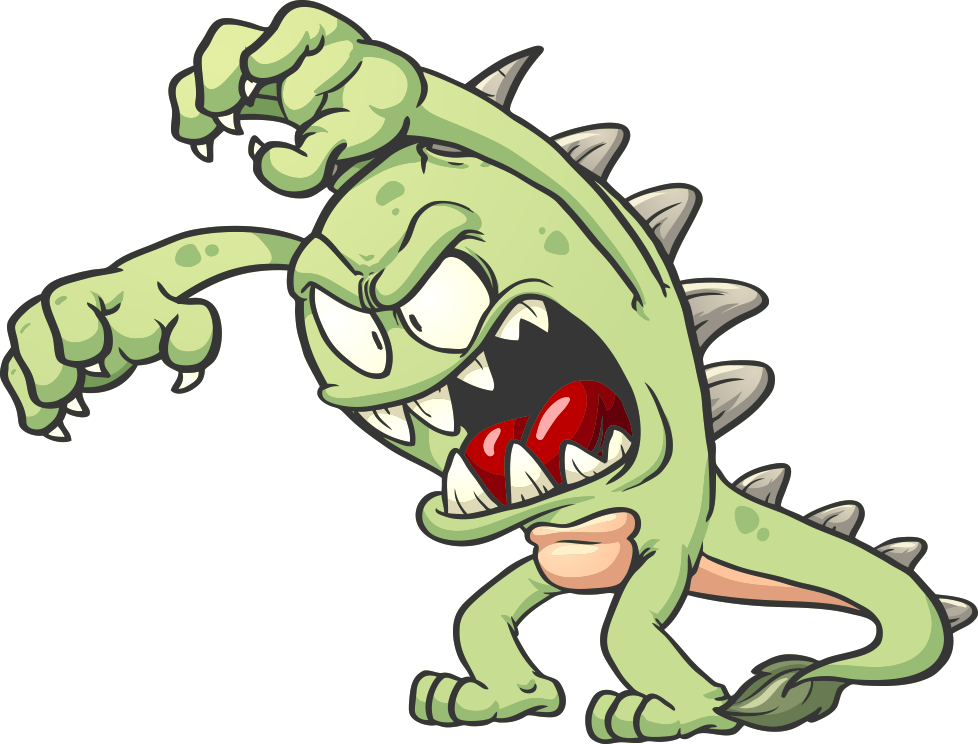 THÀNH CÔNG!
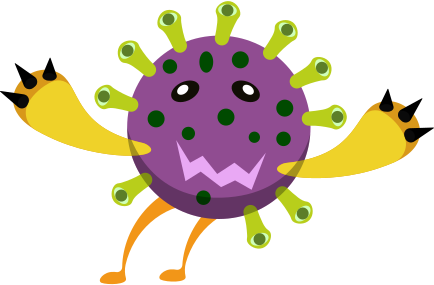 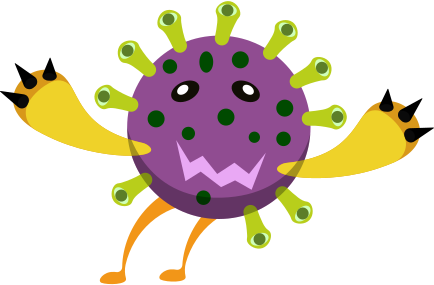 TIÊU DIỆT VIRUS TÍM RỊM
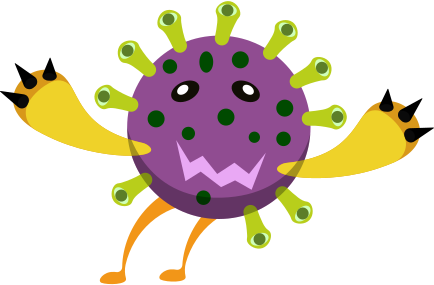 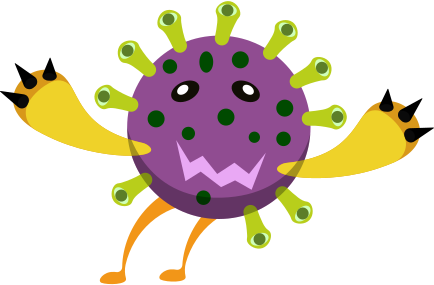 Một người đi xe đạp từ B đến C với vận tốc 12km/giờ, cùng lúc đó một người đi xe máy từ A cách B là 48km với vận tốc 36km/giờ và đuổi theo xe đạp. Hỏi kể từ lúc bắt đầu đi, sau mấy giờ xe máy đuổi kịp xe đạp?
Tóm tắt
v = 36 km/giờ
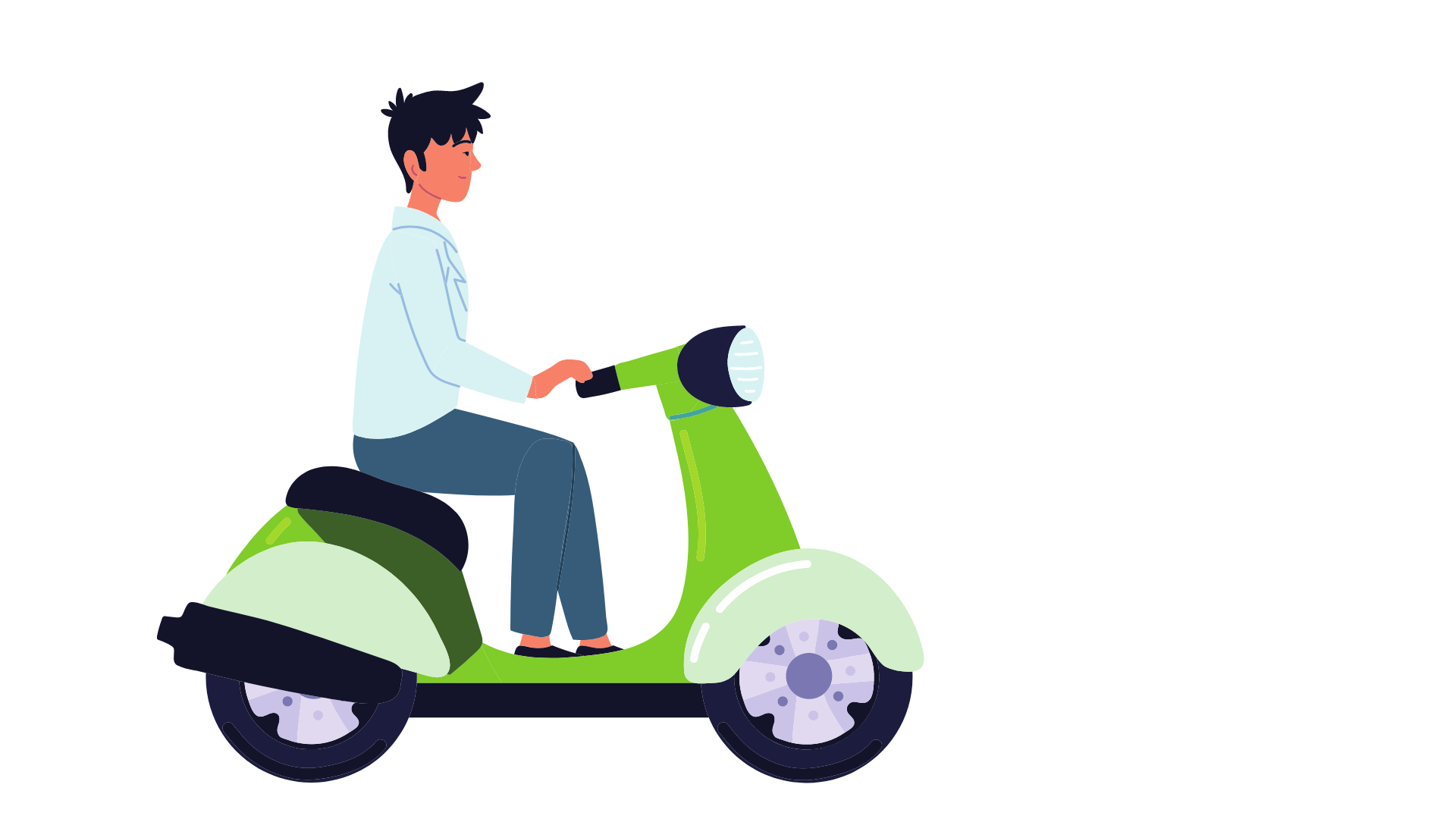 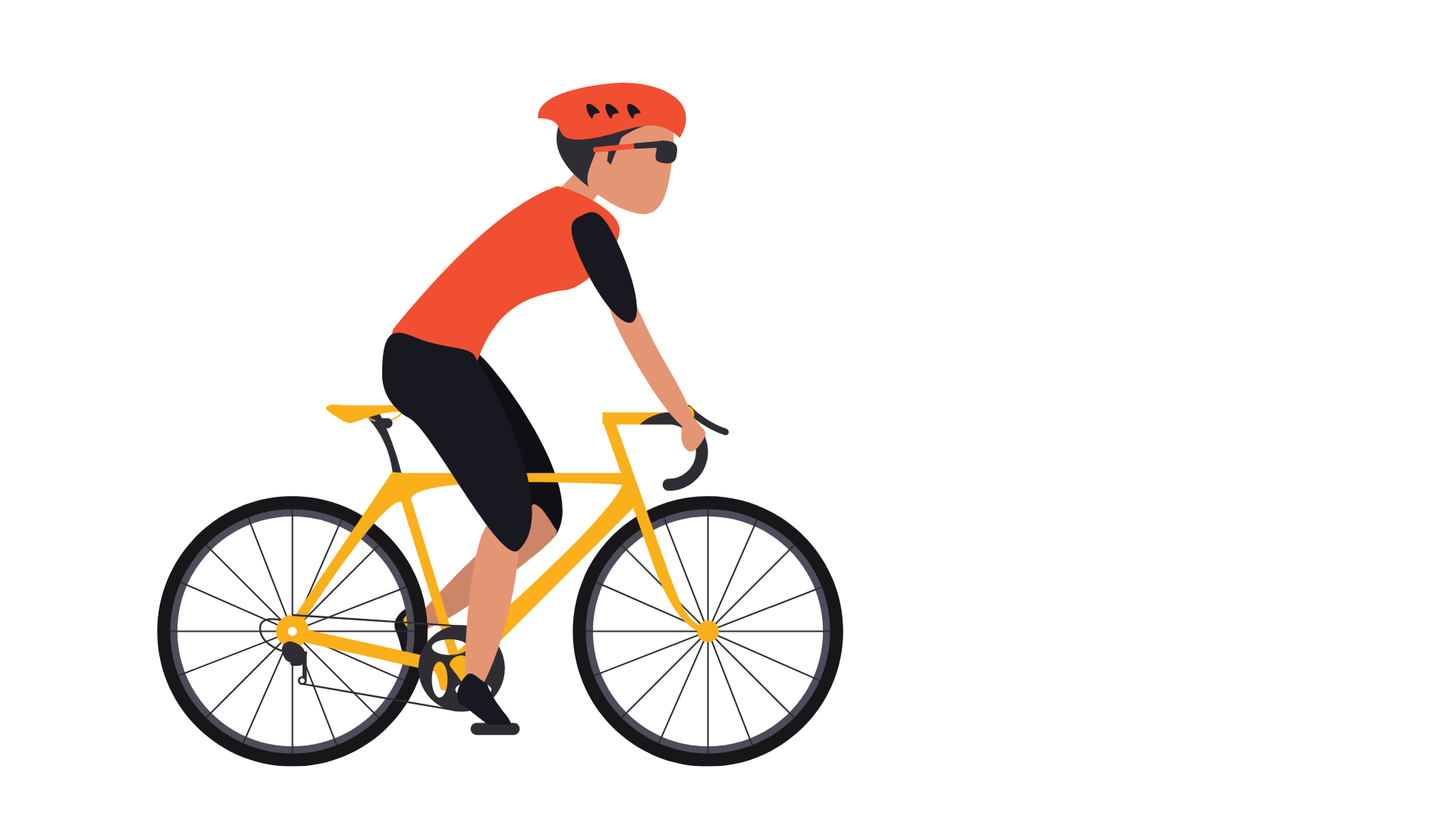 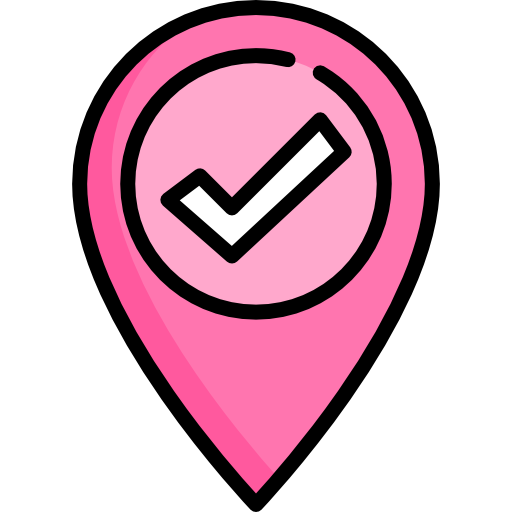 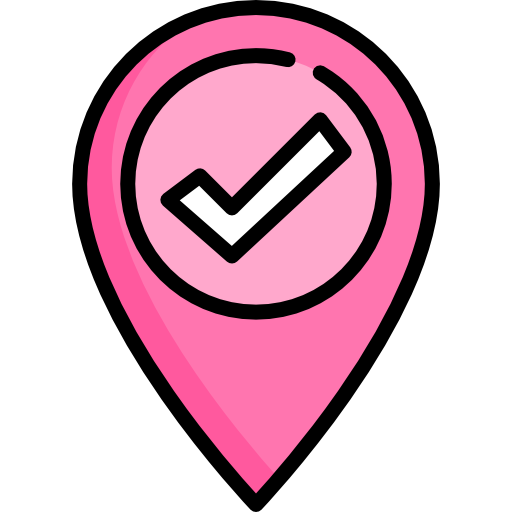 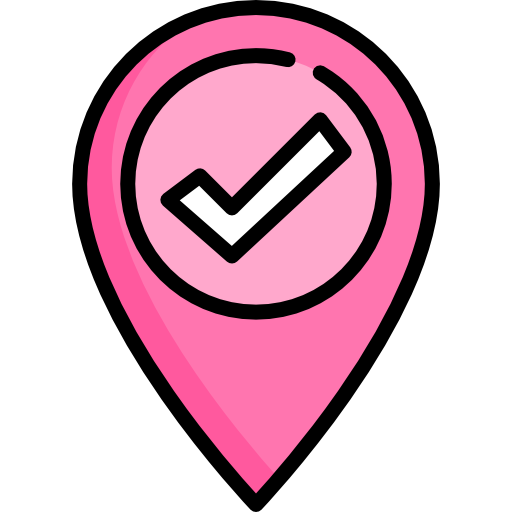 C
A
v = 12 km/giờ
B
48km
v = 36 km/giờ
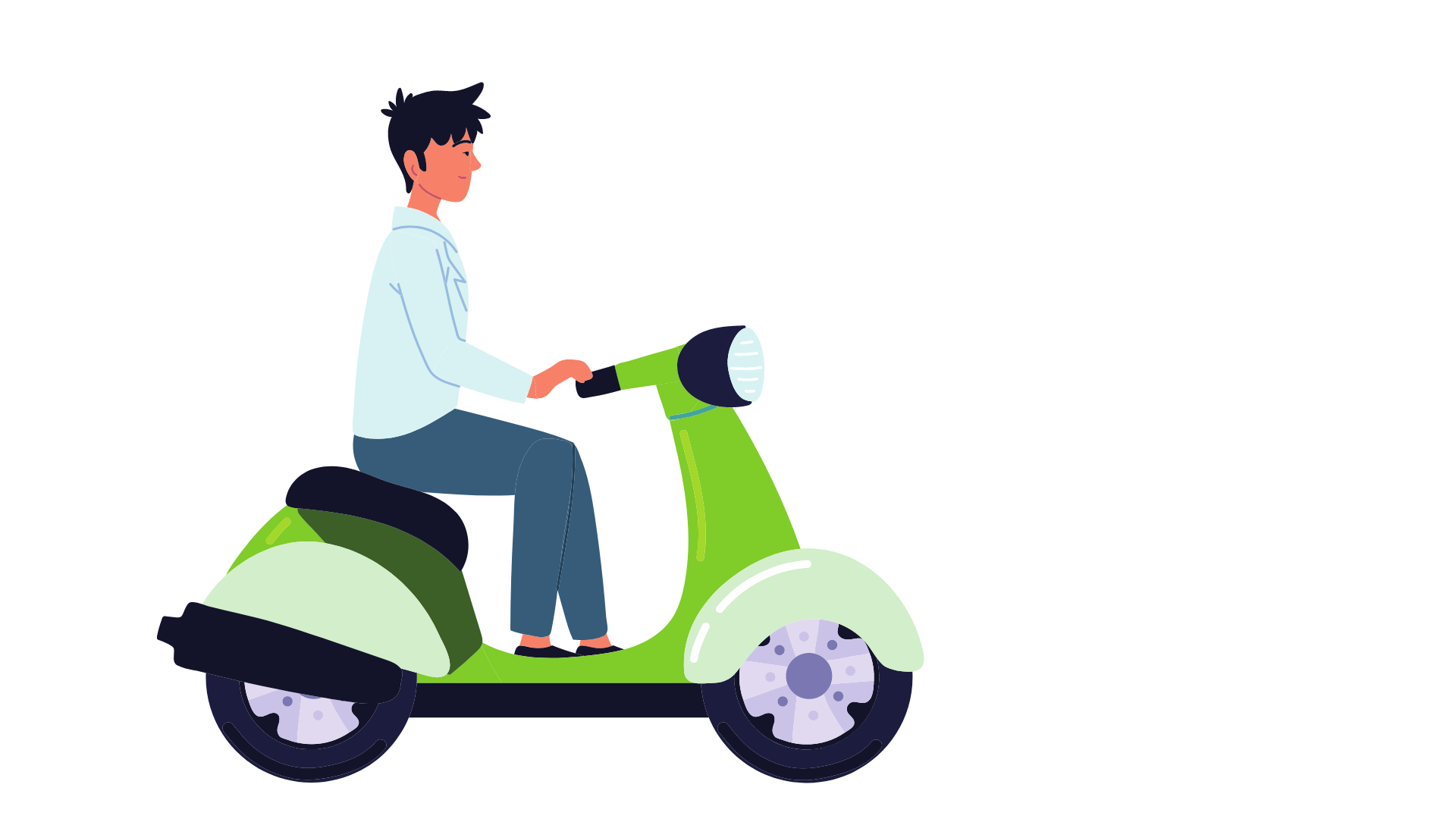 Sau mỗi giờ xe máy gần hơn xe đạp được bao nhiêu km?
Sau mỗi giờ xe máy gần xe đạp là: 36 - 12 = 24 (km)
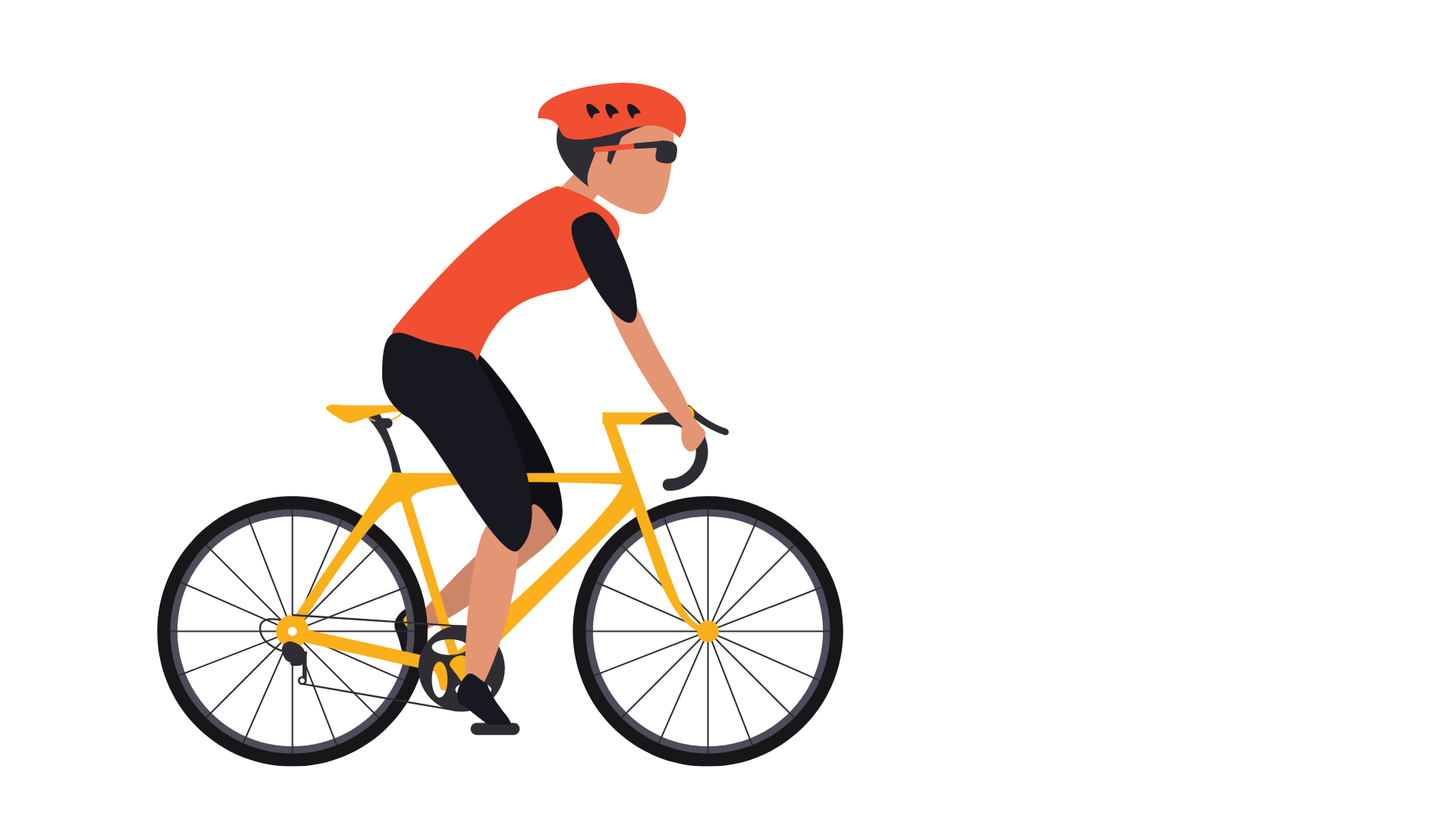 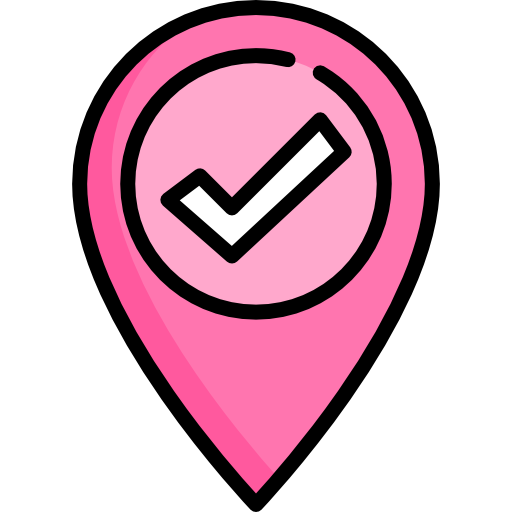 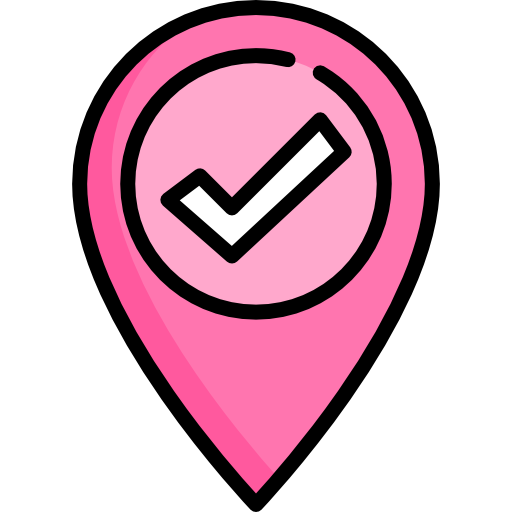 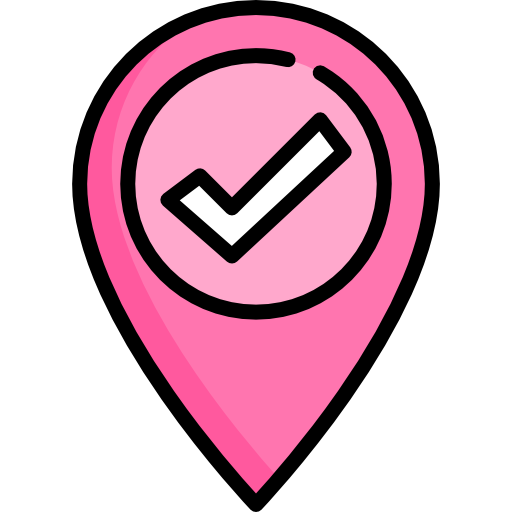 Hiệu vận tốc xe máy và xe đạp là 24 km/ giờ
C
A
v = 12 km/giờ
B
48km
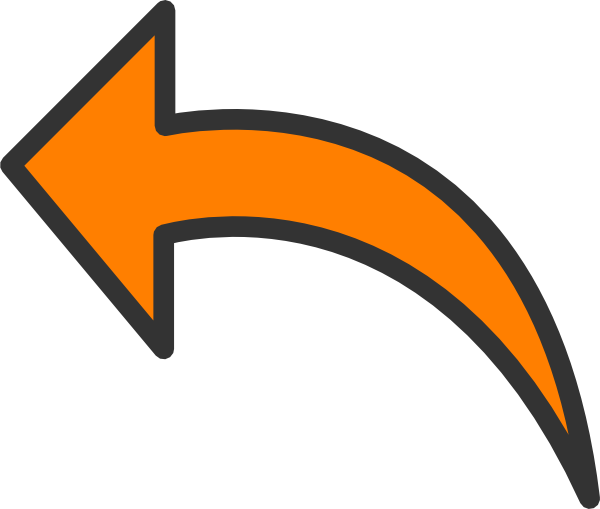 v = 36 km/giờ
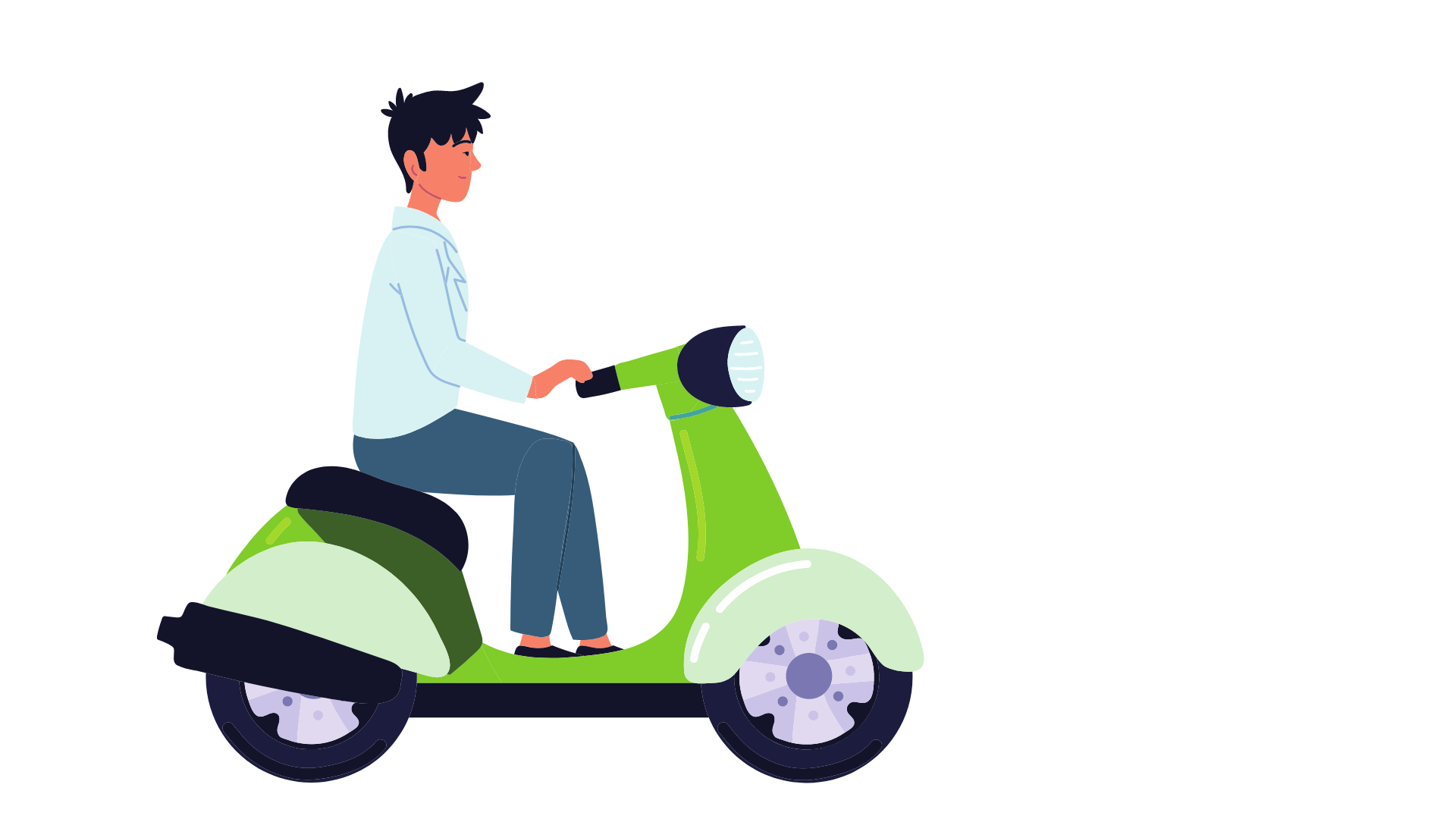 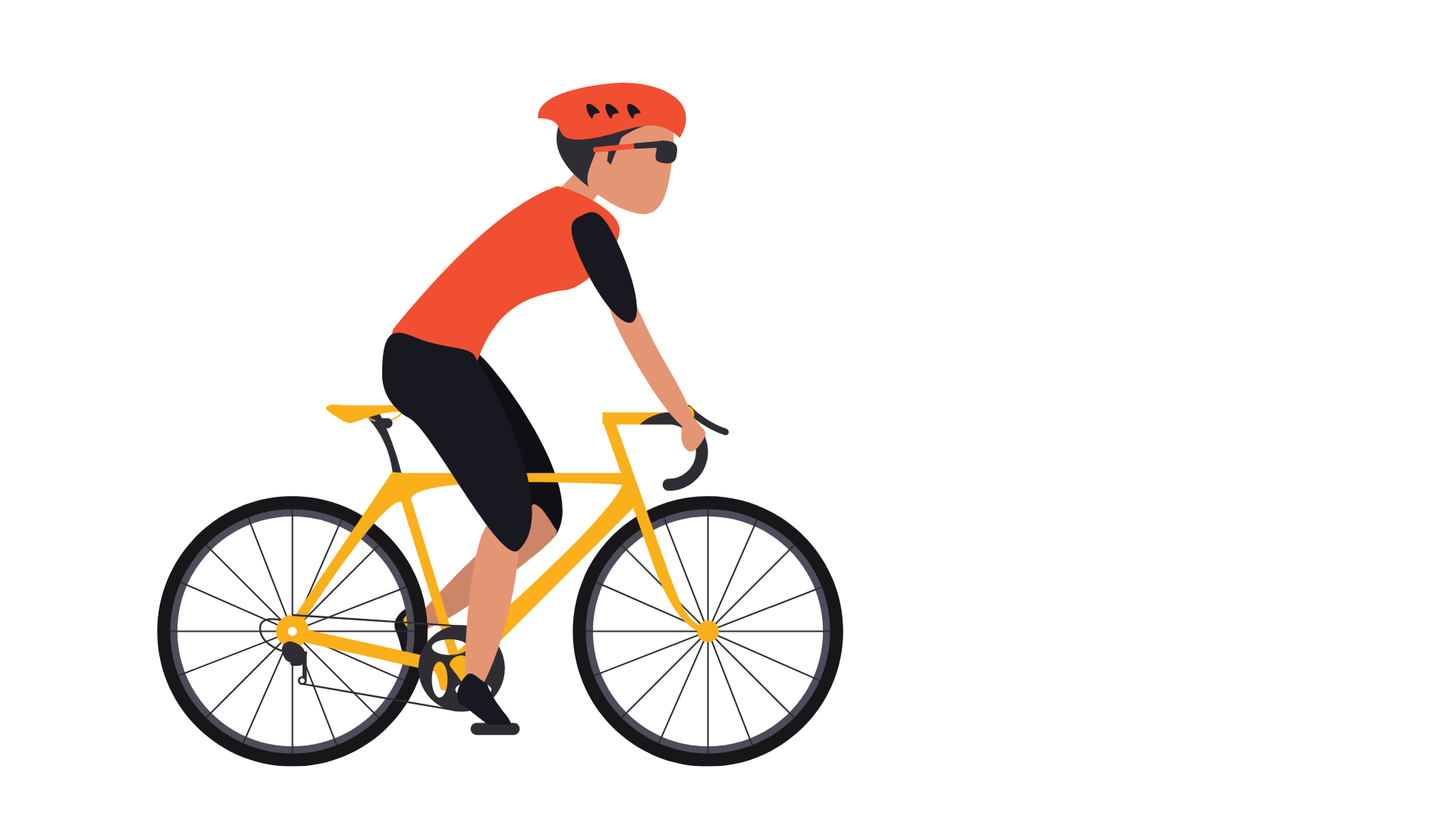 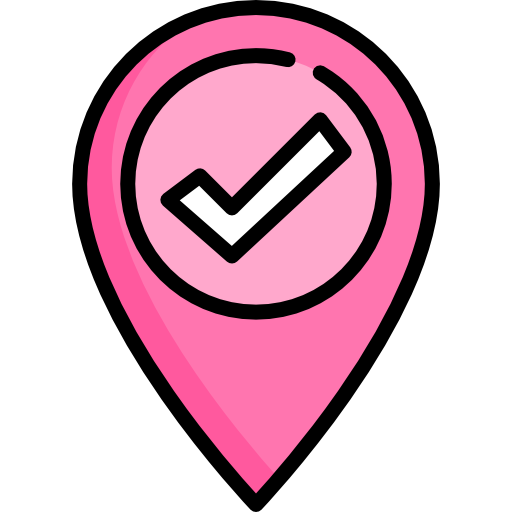 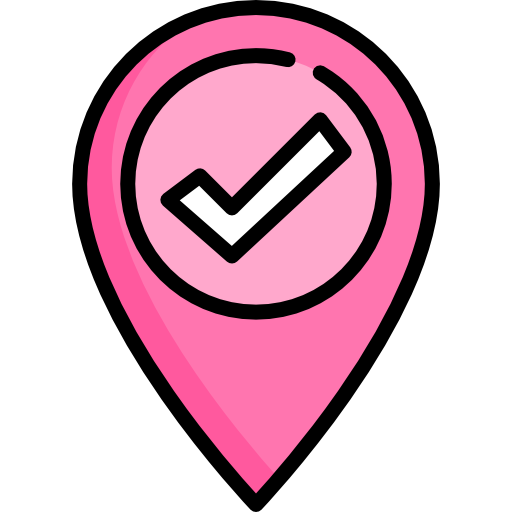 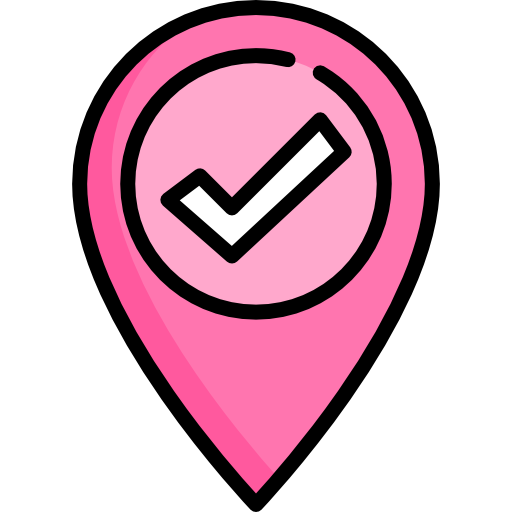 Hiệu vận tốc xe máy và xe đạp là 24 km/ giờ
C
A
v = 12 km/giờ
B
48km
Để tính thời gian xe máy đuổi kịp xe đạp, ta lấy khoảng cách hai xe chia cho hiệu vận tốc.
Ta làm thế nào tính thời gian đi để xe máy đuổi kịp xe đạp?
v = 36 km/giờ
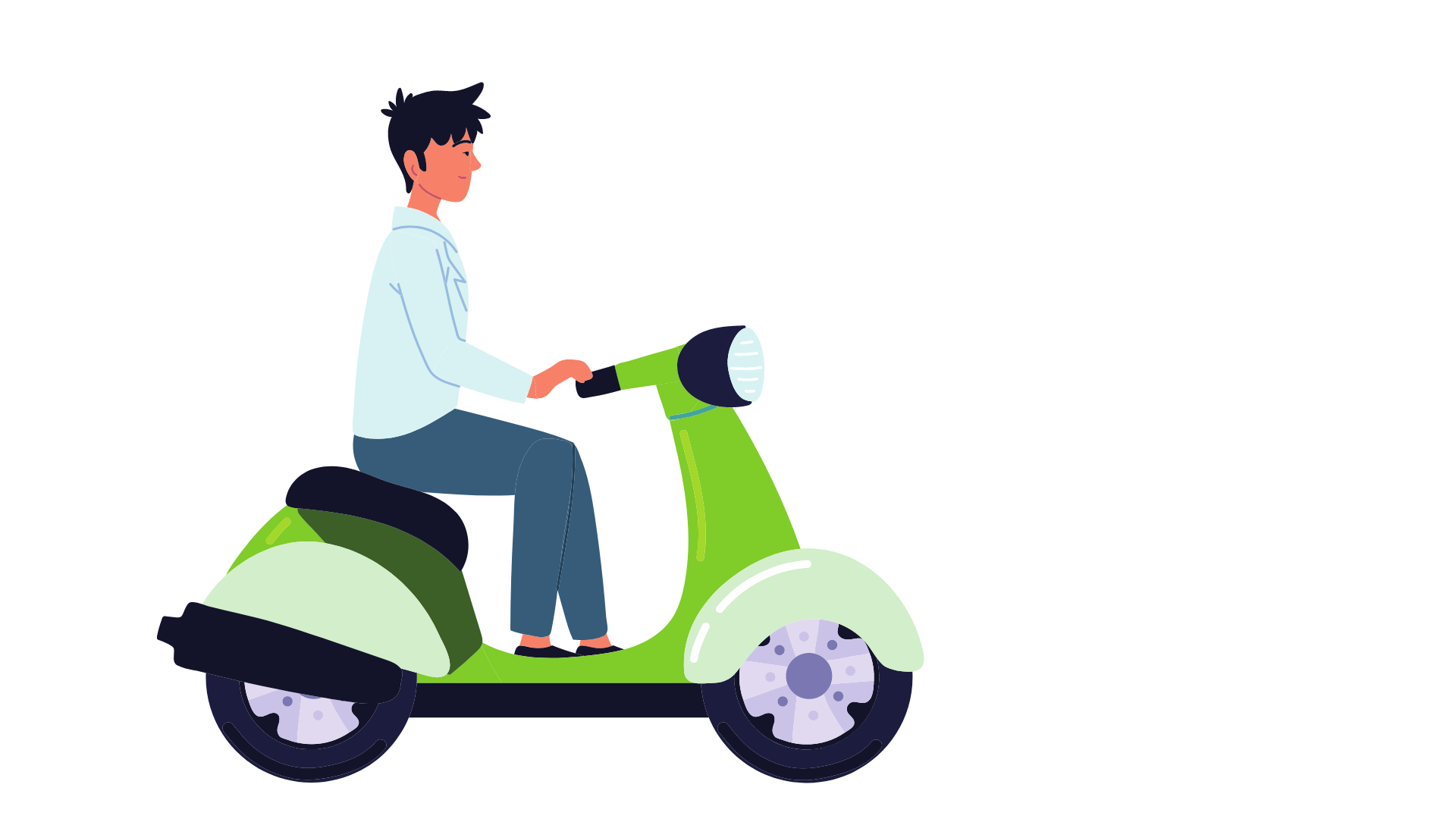 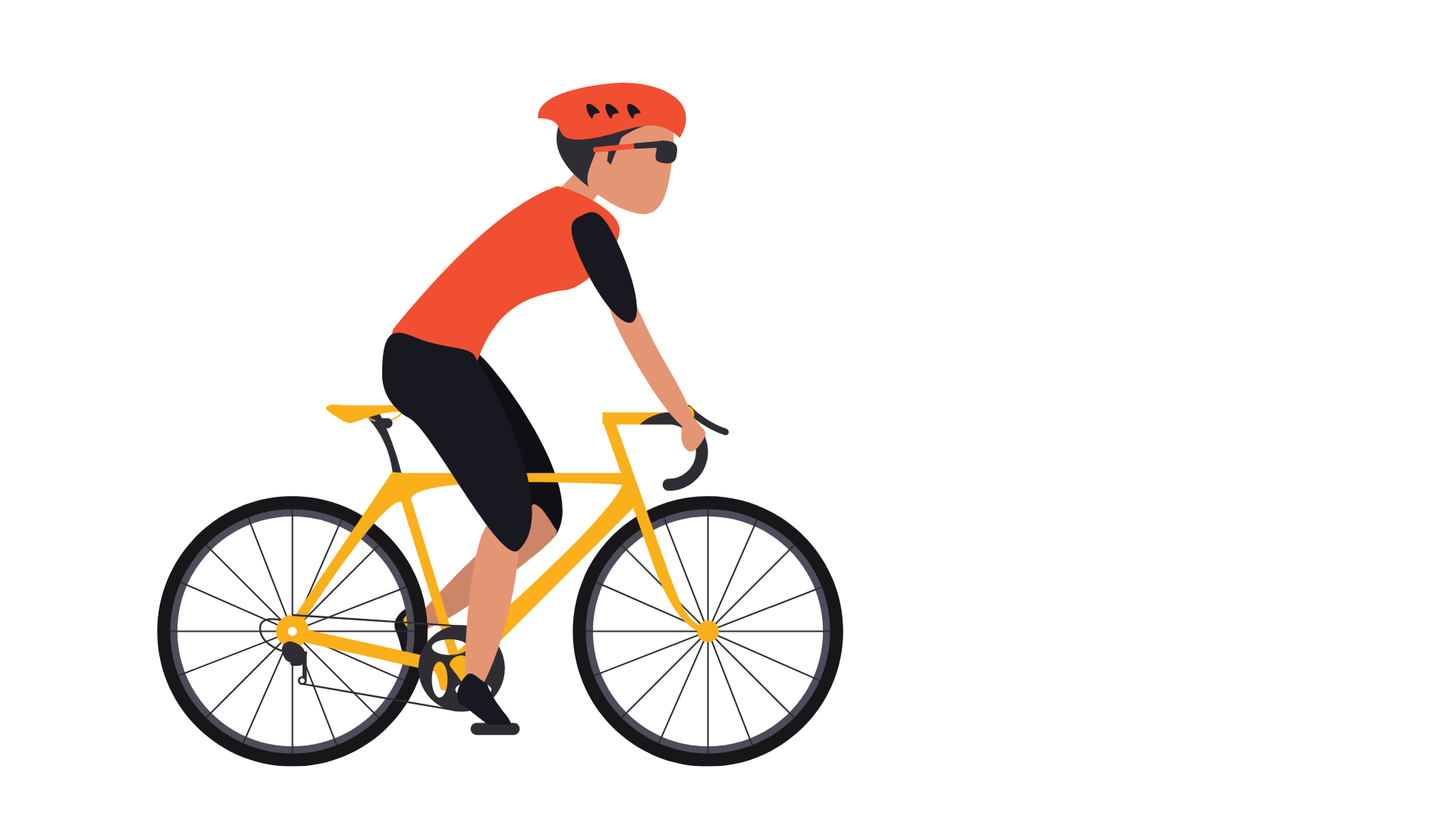 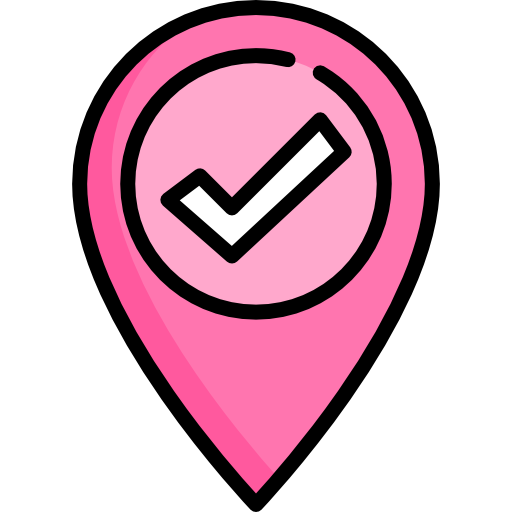 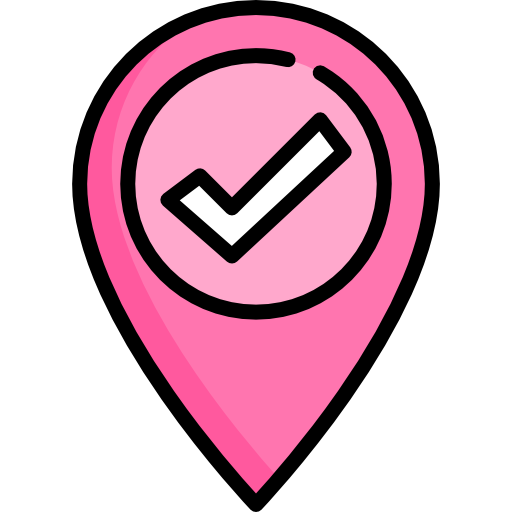 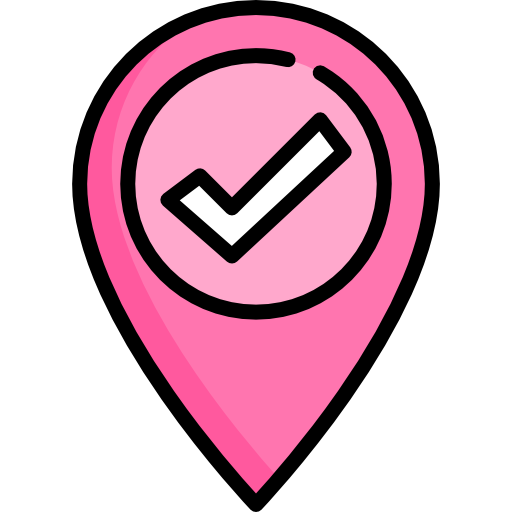 C
A
v = 12 km/giờ
B
48km
Giải
 Sau mỗi giờ xe máy đi gần xe đạp là:
 36 – 12 = 24 (km)
 Thời gian đi để xe máy đuổi kịp xe đạp là:
48 : 24 = 2 (giờ)
Giải
 Hiệu vận tốc của xe máy và xe đạp là:
 36 – 12 = 24 (km/giờ)
 Thời gian đi để xe máy đuổi kịp xe đạp là:
48 : 24 = 2 (giờ)
Hai xe đi cùng lúc, cùng chiều, tính thời gian đi để xe sau đuổi kịp xe trước:
Tính hiệu vận tốc hai xe.
Tính thời gian đuổi kịp =  khoảng cách hai xe chia hiệu vận tốc.
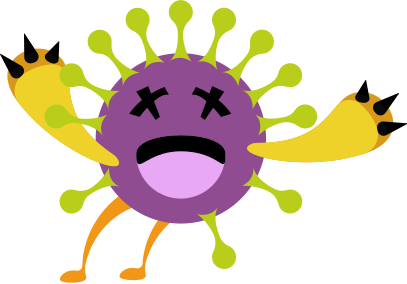 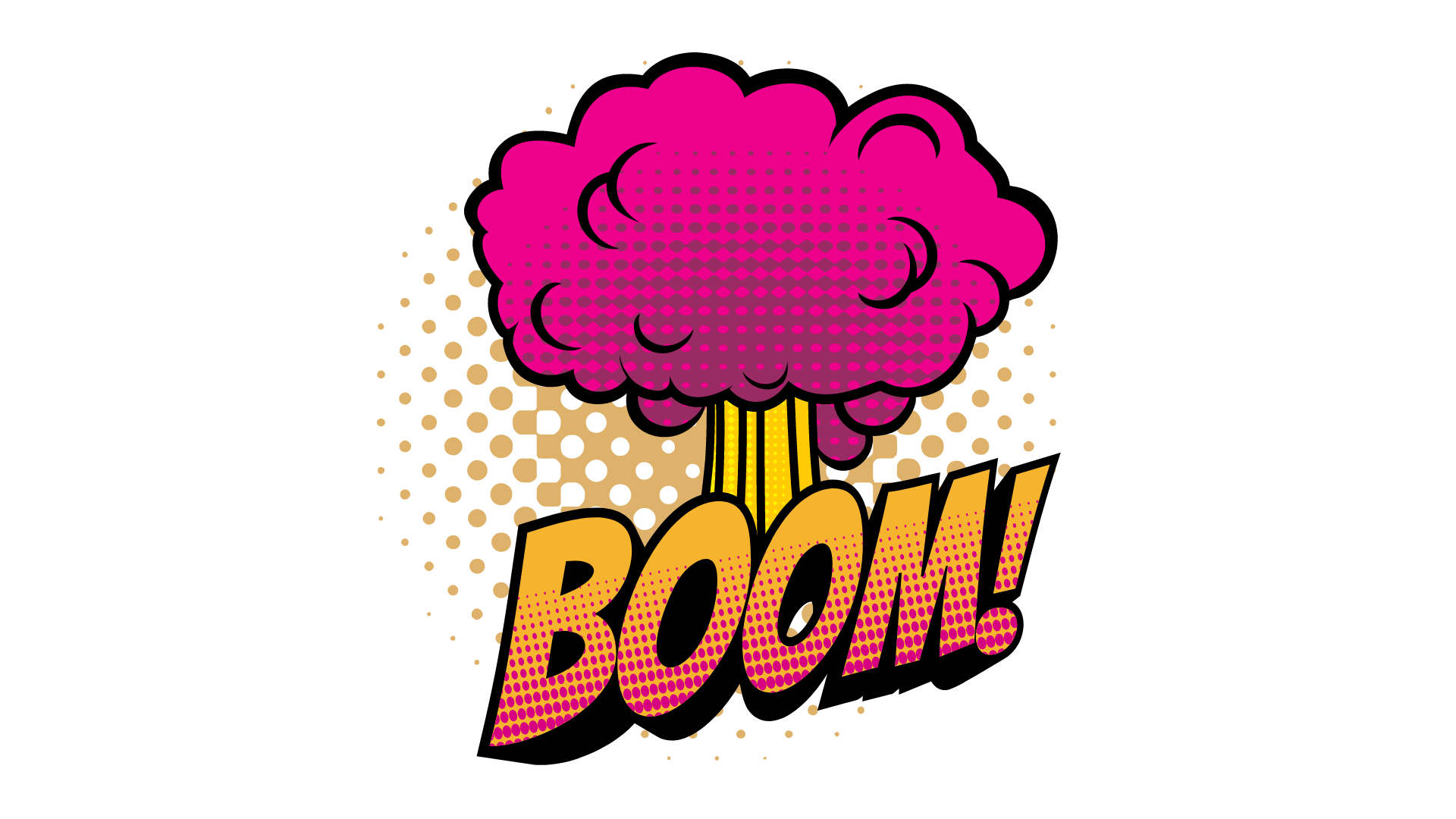 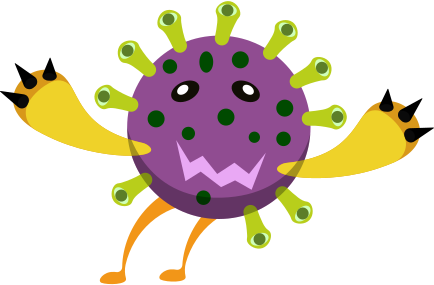 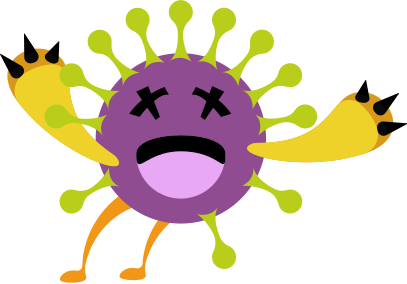 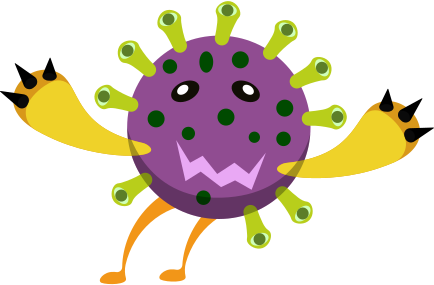 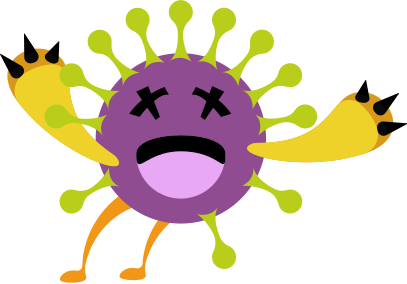 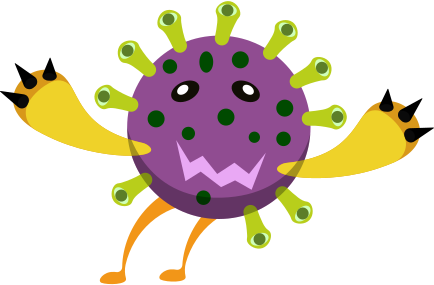 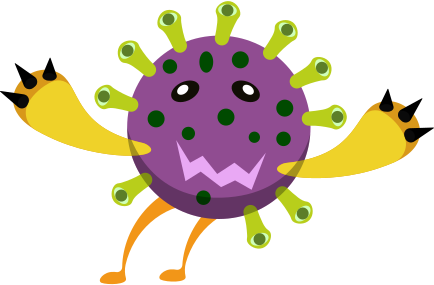 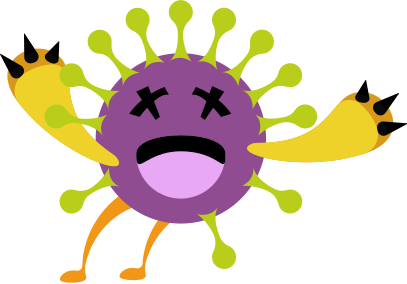 CHIẾN ĐẤU VỚI TÊN CÁ LƯƠN LẸO!
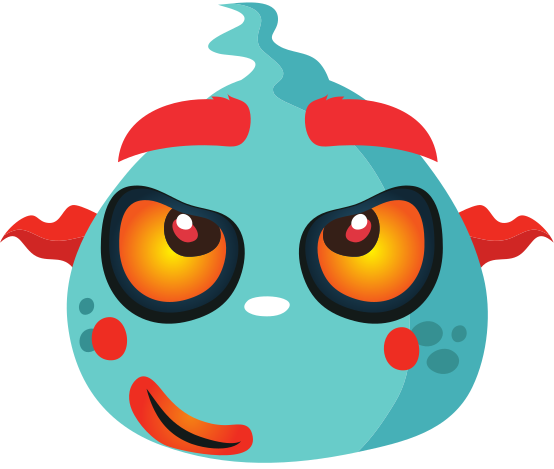 Một người đi xe đạp từ A đến B với vận tốc 12km/giờ. Sau 3 giờ một xe máy cũng đi từ A đến B với vận tốc 36km/giờ. Hỏi kể từ lúc xe máy bắt đầu đi, sau bao lâu xe máy đuổi kịp xe đạp?
v = 36 km/giờ
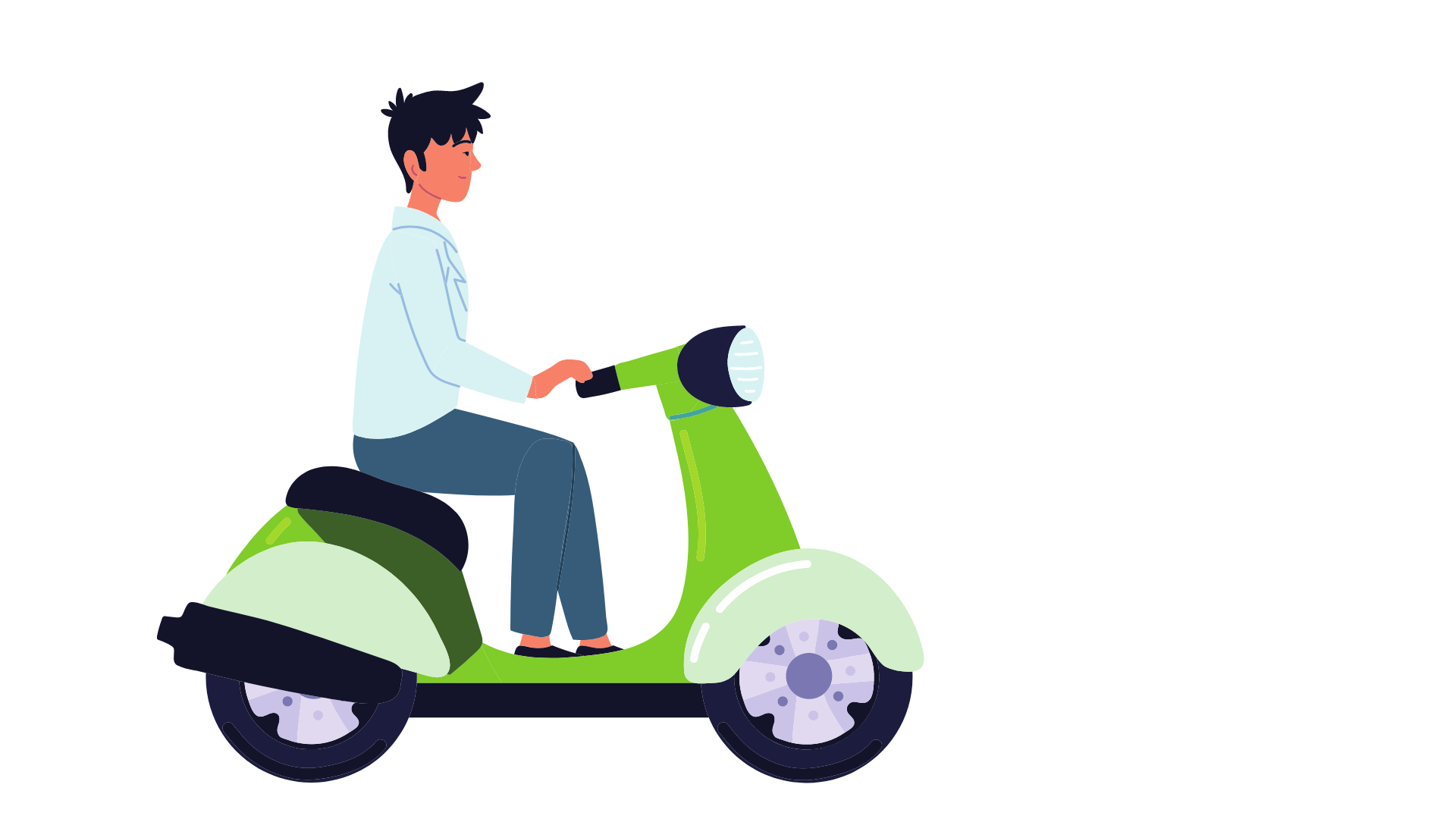 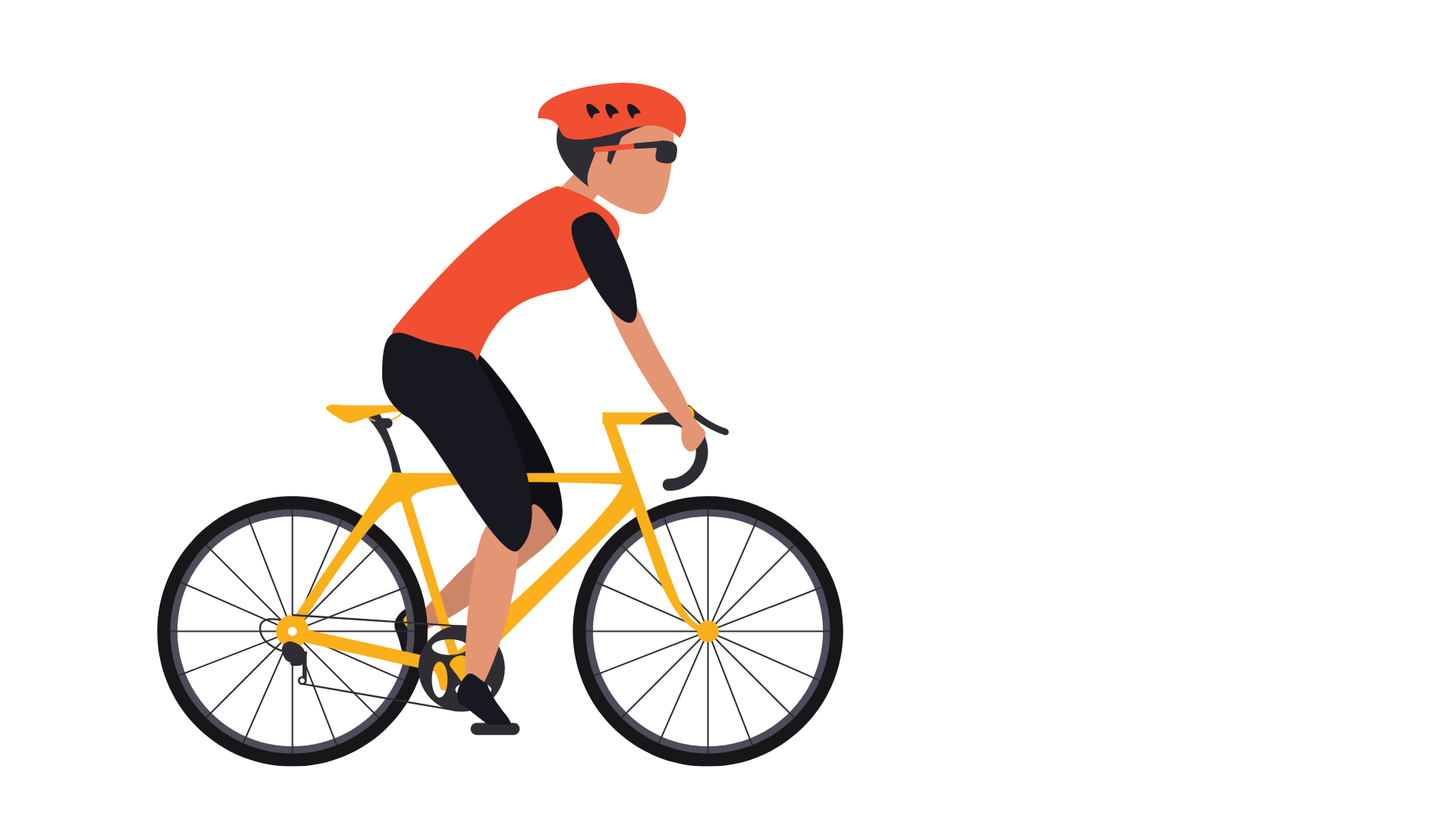 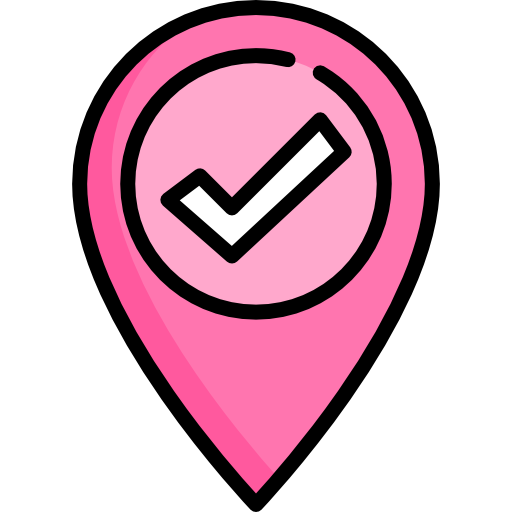 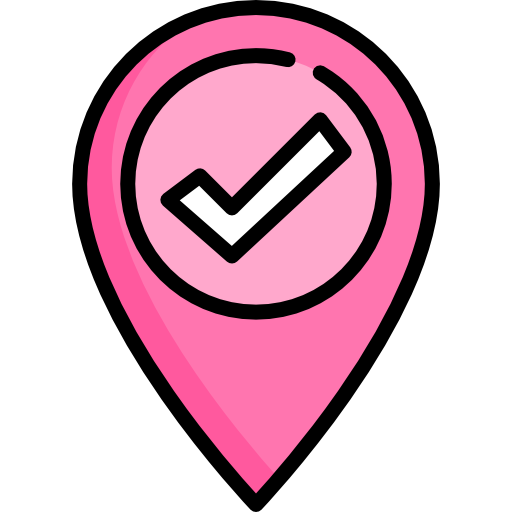 A
B
v = 12 km/giờ
3 giờ
v = 36 km/giờ
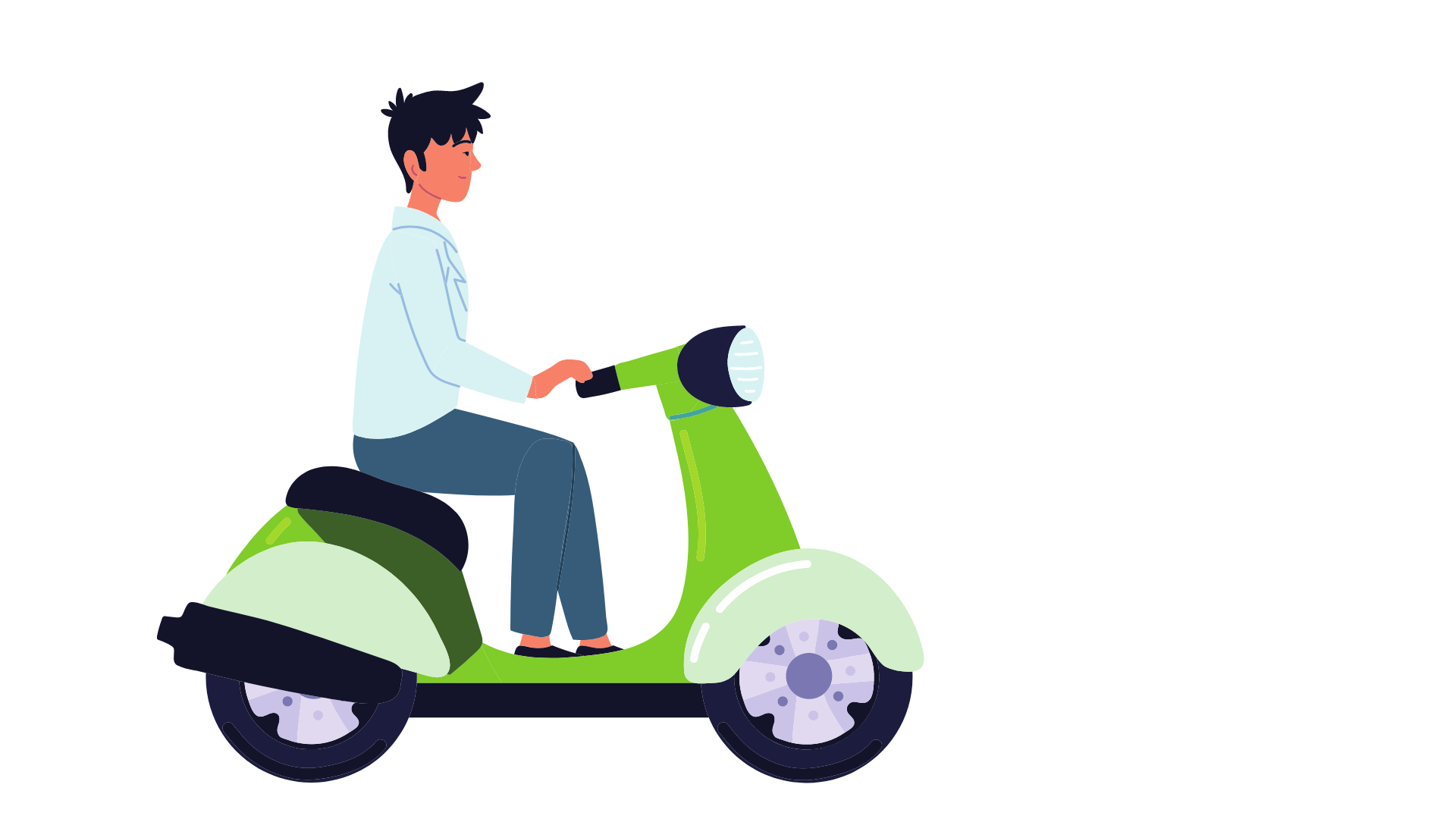 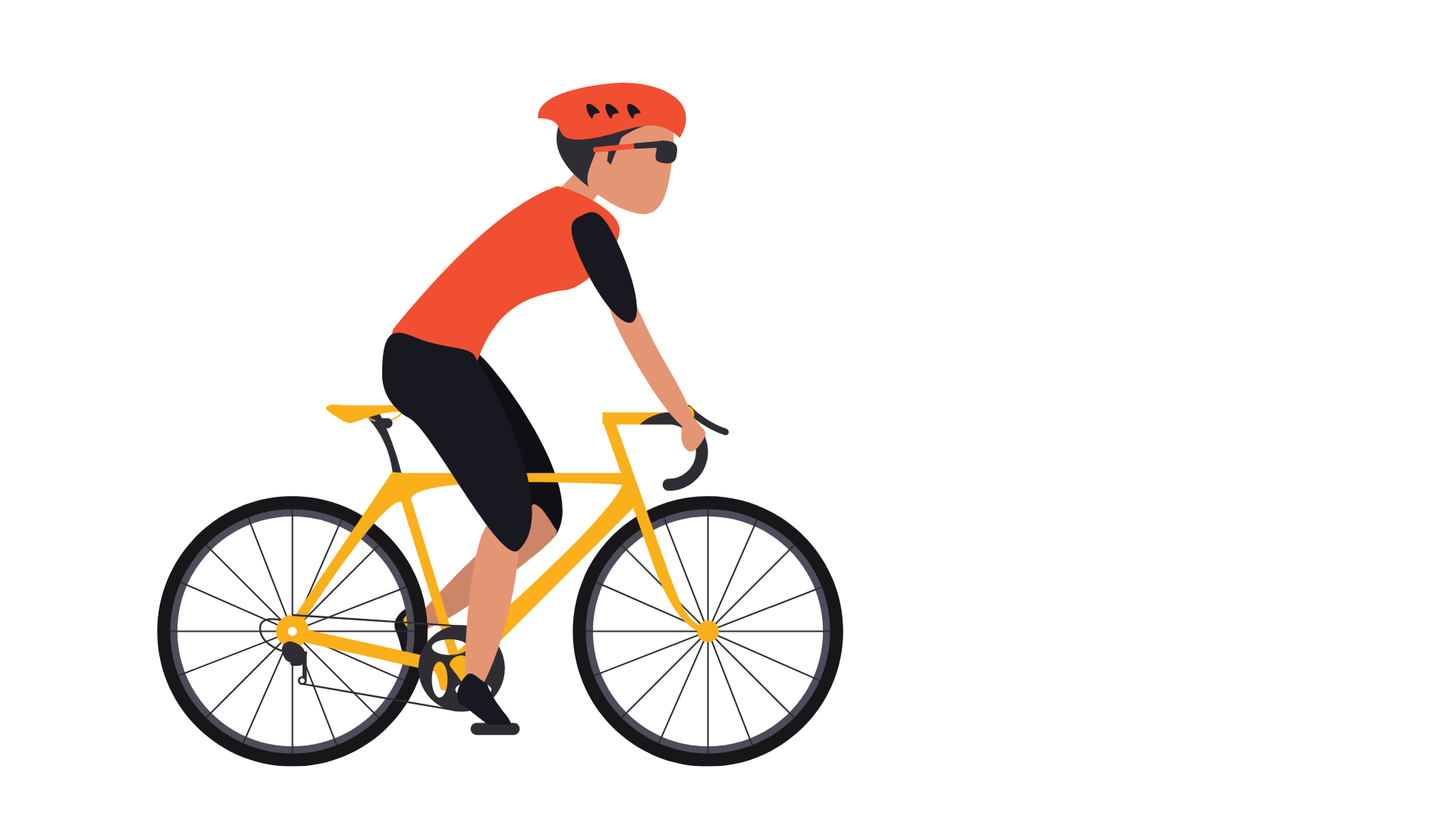 ? km
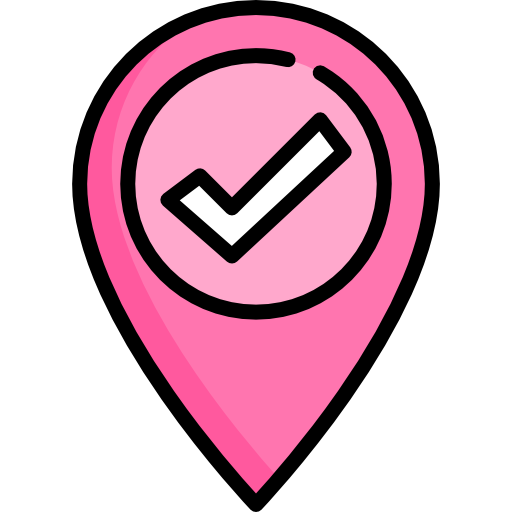 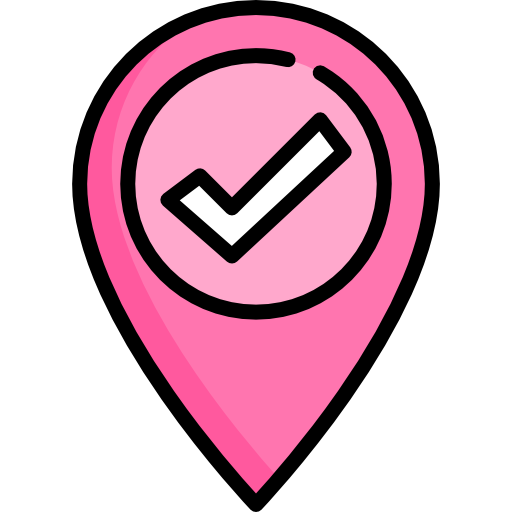 A
B
v = 12 km/giờ
3 giờ
Lúc xe máy bắt đầu đi thì xe đạp cách A bao nhiêu km?
Lúc xe máy bắt đầu đi thì xe đạp cách A: 12 x 3 = 36 (km)
v = 12 km/giờ
v = 36 km/giờ
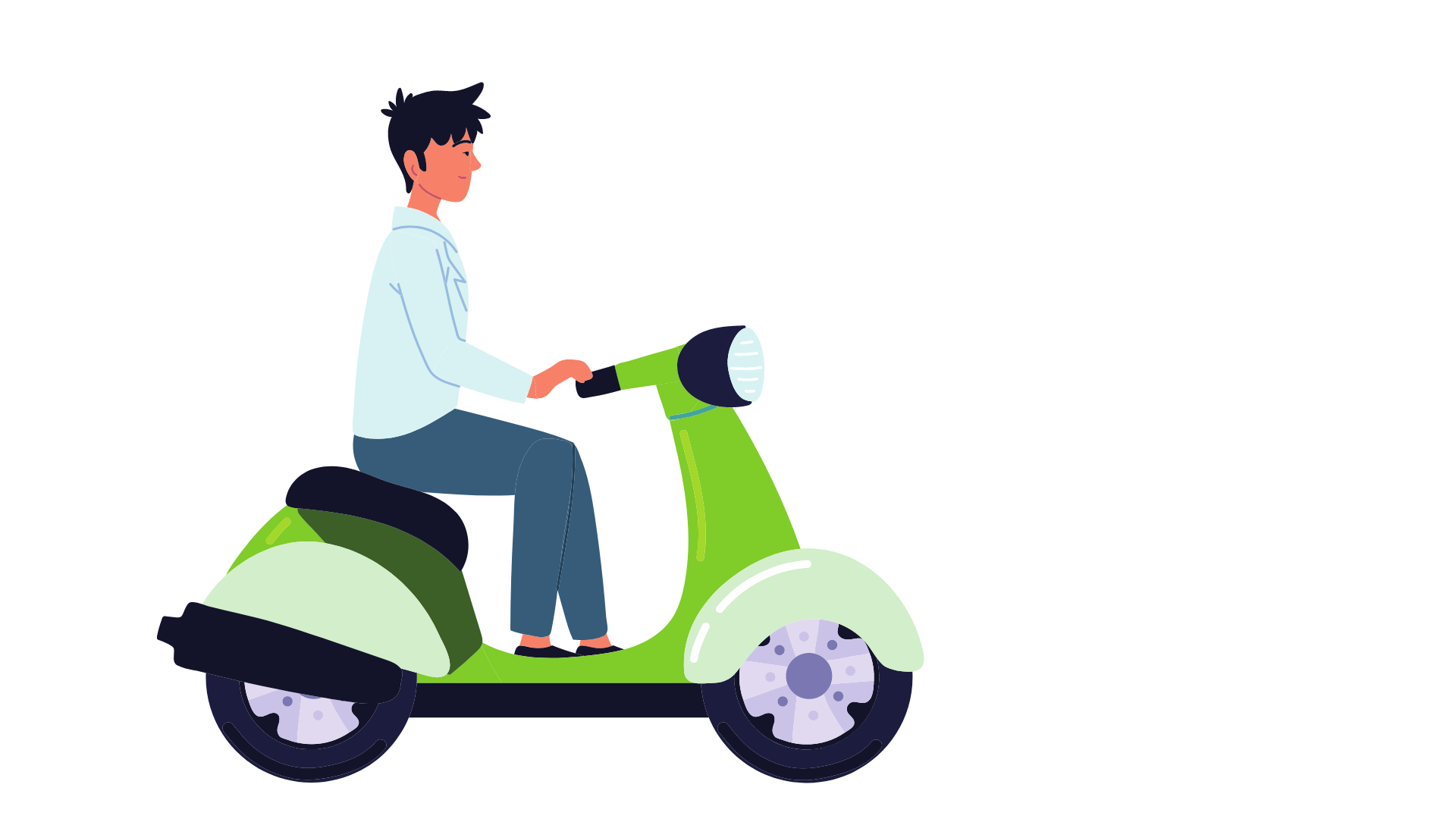 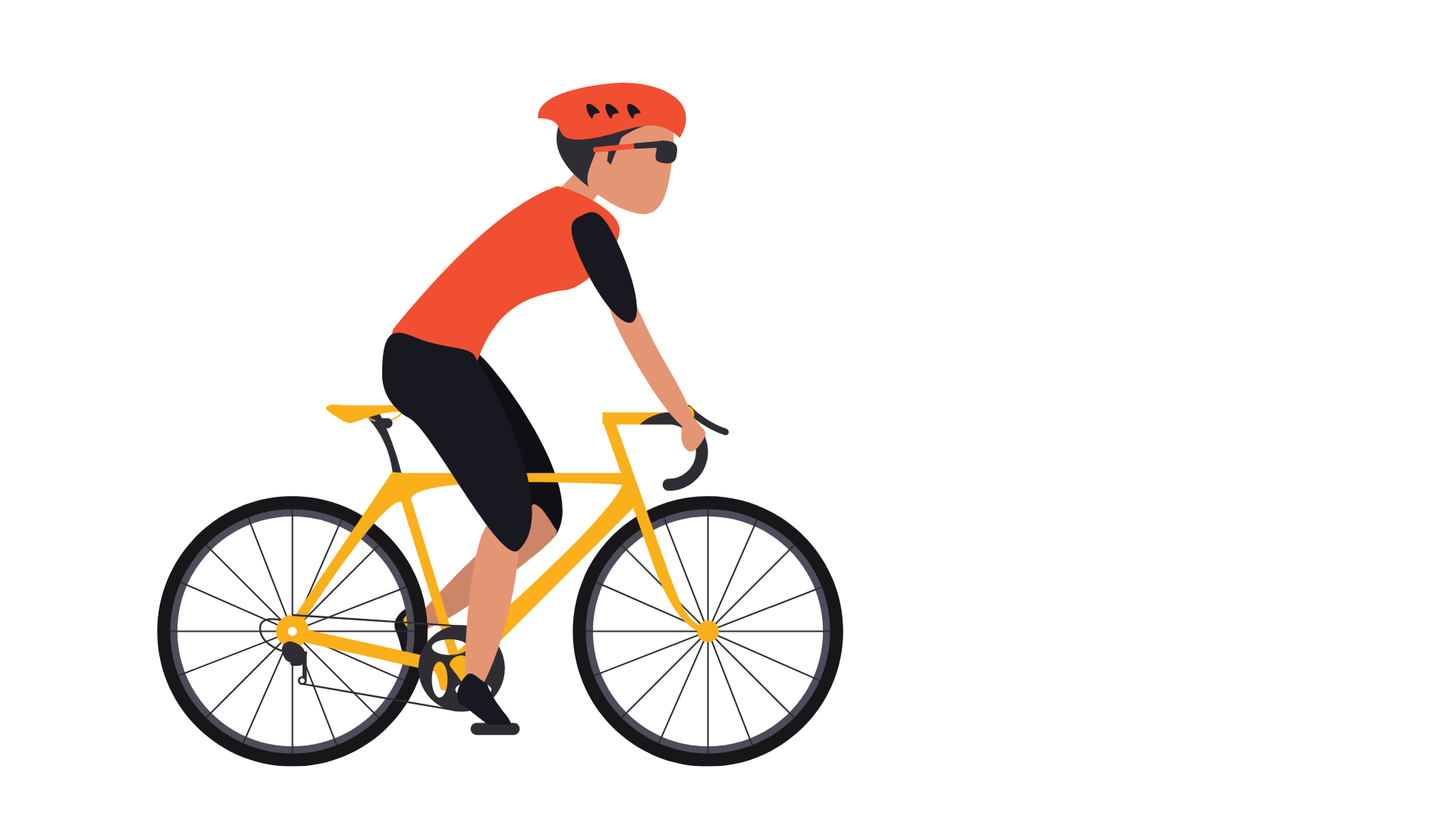 36 km
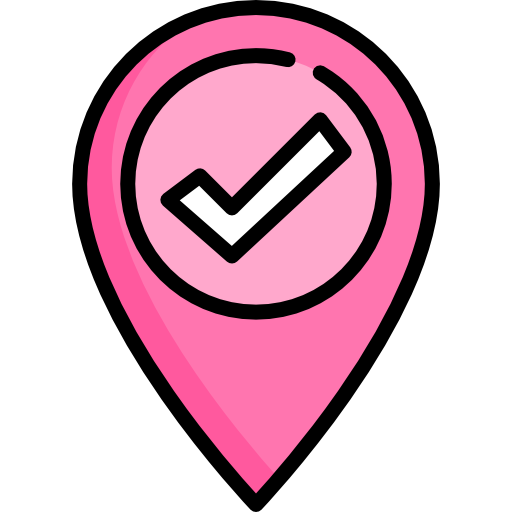 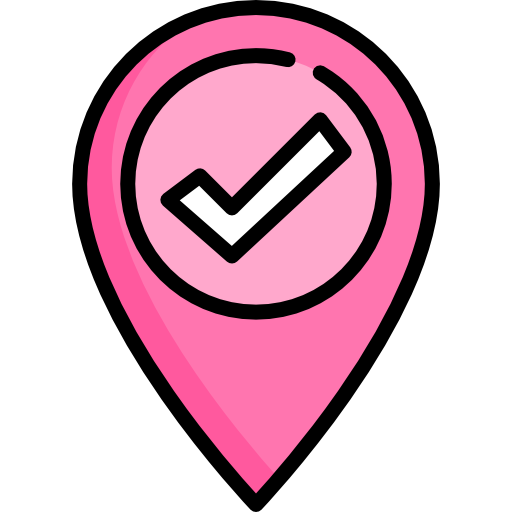 A
B
3 giờ
Giải
Quãng đường xe đạp đi trước xe máy là:
 12 x 3 = 36 (km)
Hiệu vận tốc hai xe là:
  36 – 12 = 24 (km/giờ)
Thời gian đi để xe máy đuổi kịp xe đạp là:
 36 : 24 = 1,5 (giờ)
Đổi: 1,5 giờ = 1 giờ 30 phút
Đáp số: 1 giờ 30 phút
Hai xe đi cùng chiều, không cùng lúc, tính thời gian đi để xe sau đuổi kịp xe trước:
Tính khoảng cách hai xe ( quãng đường của xe đi trước).
Tính hiệu vận tốc hai xe.
Tính thời gian đuổi kịp =  Khoảng cách hai xe chia hiệu vận tốc.
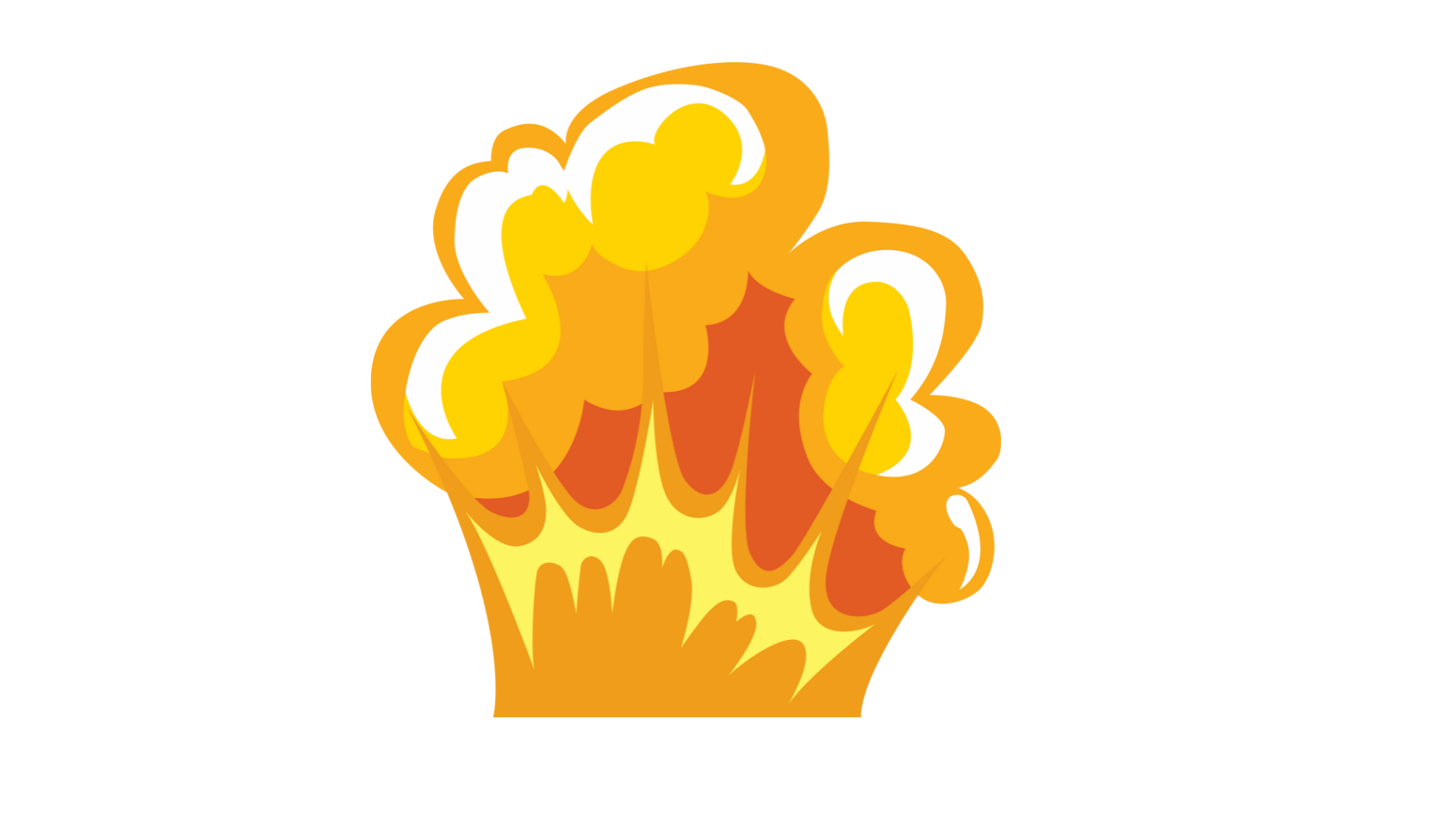 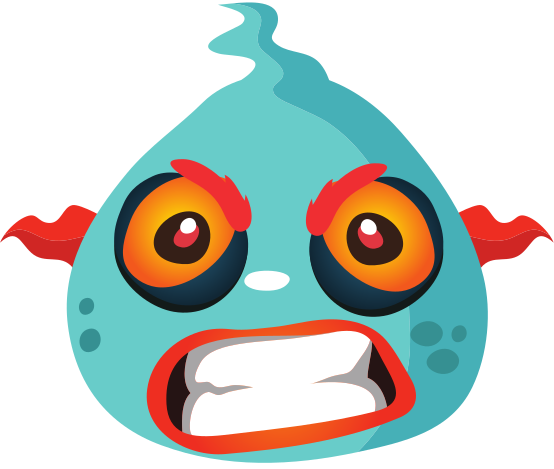 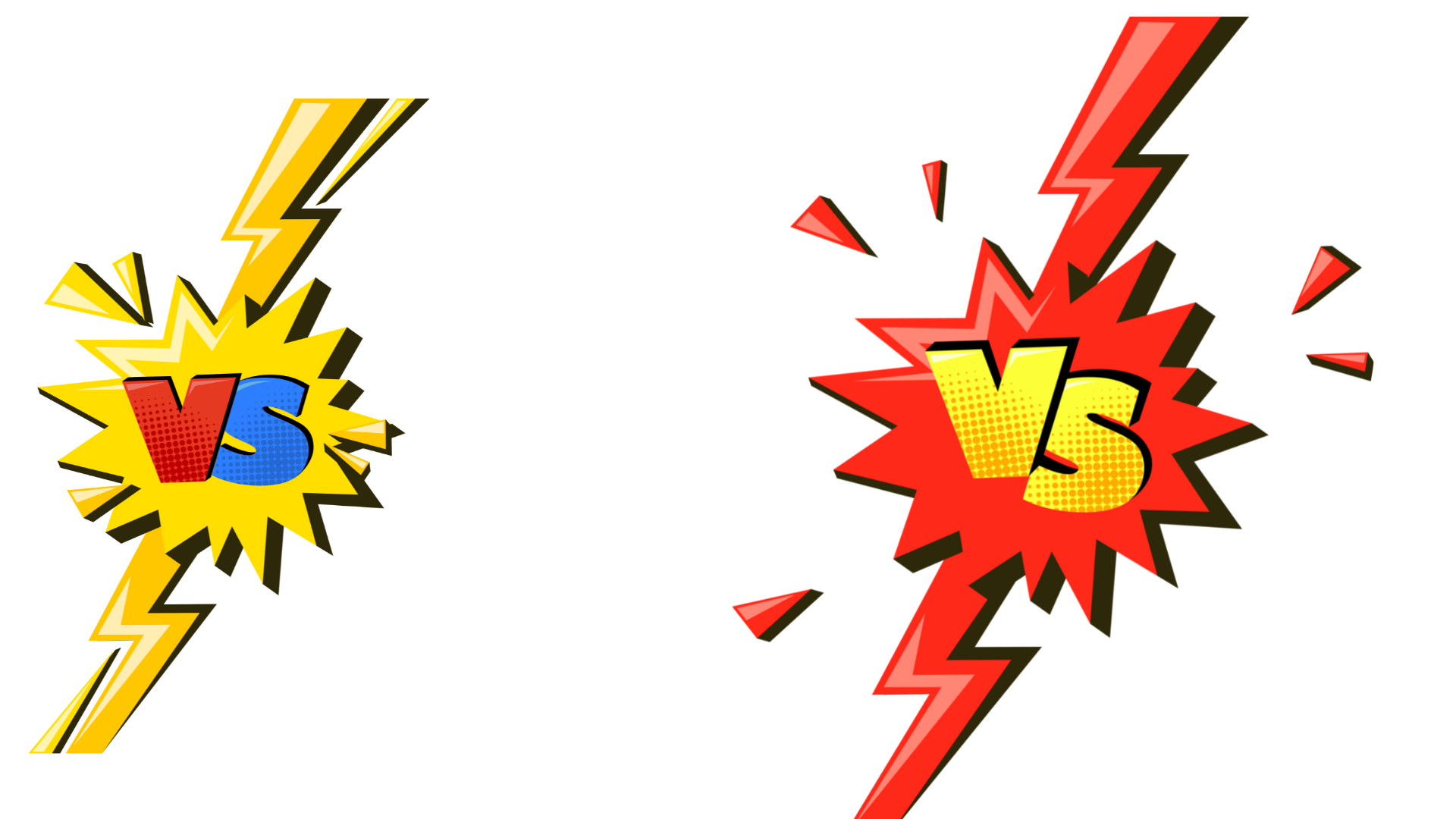 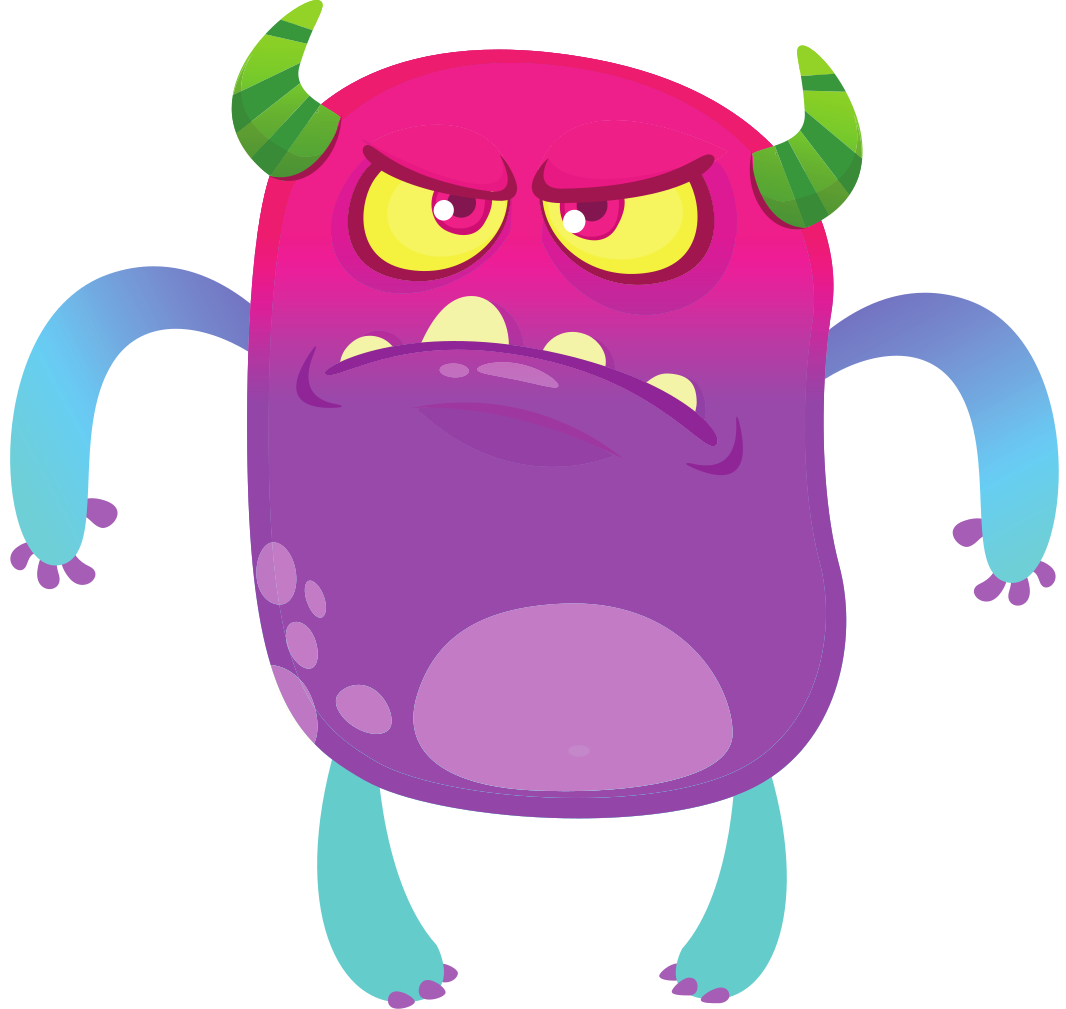 YÊU TINH HỒNG HUNG HĂNG
Một xe máy đi từ A lúc 8 giờ 37 phút với vận tốc 36 km/giờ. Đến 11 giờ 7 phút một ô tô cũng đi từ A đuổi theo xe máy với vận tốc 54 km/giờ. Hỏi ô tô đuổi kịp xe máy lúc mấy giờ ?
v = 54km/giờ
v = 36km/giờ
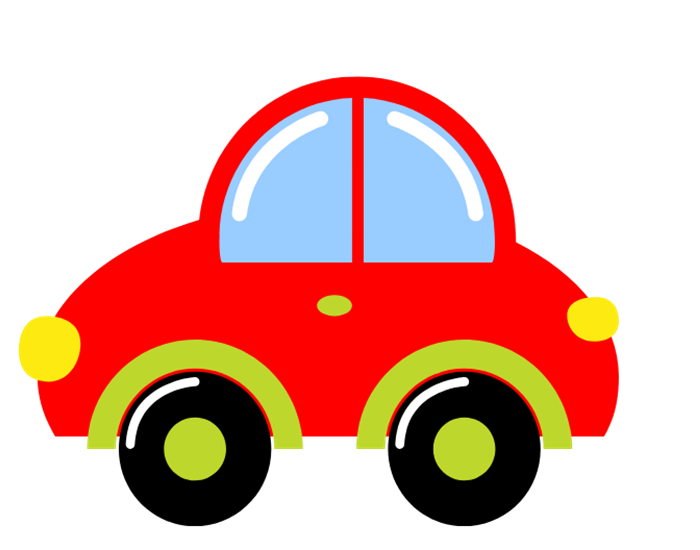 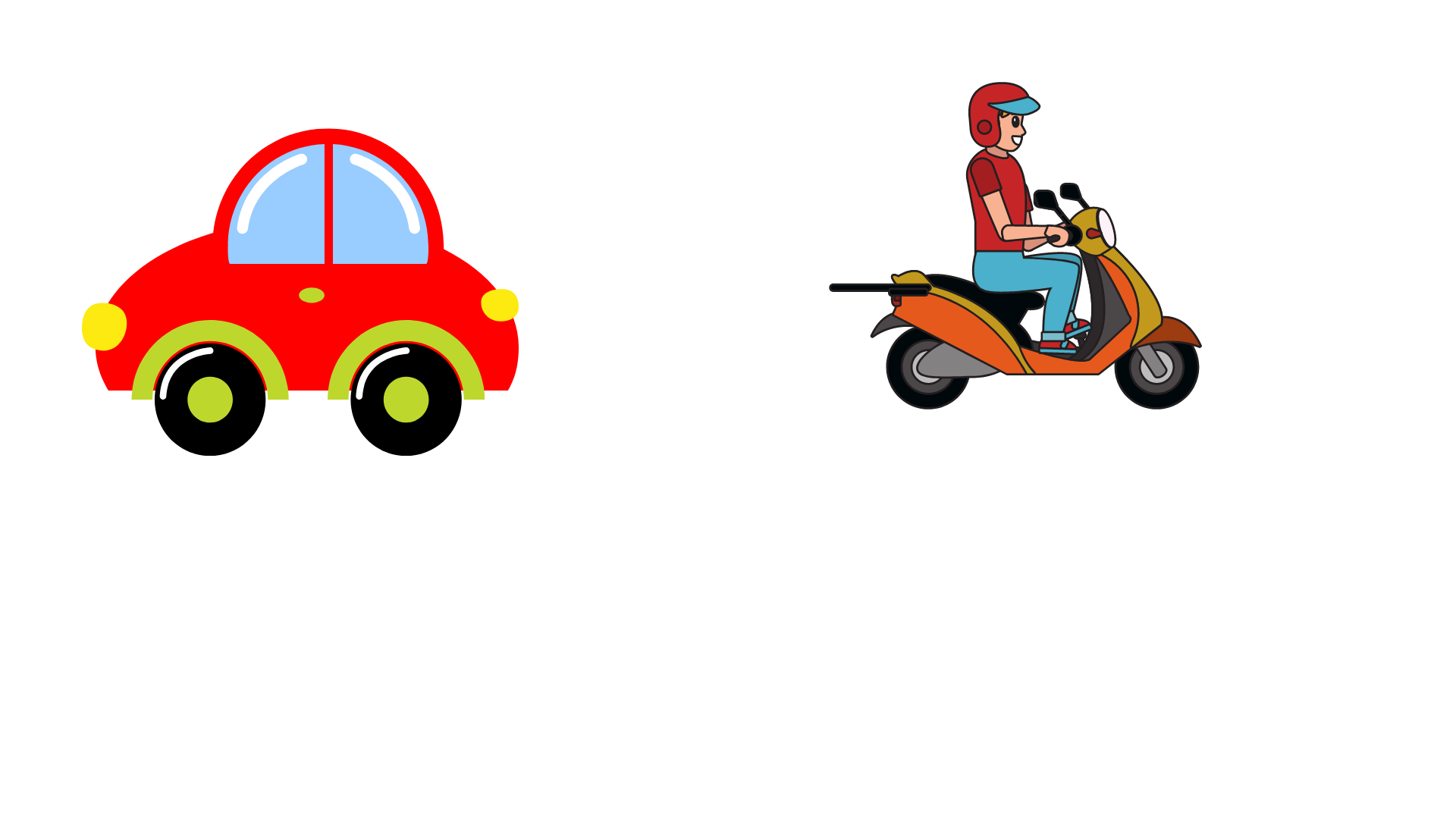 8giờ 37phút
A
B
Gặp nhau lúc mấy giờ ?
11giờ 7phút
11giờ 7phút
v = 54km/giờ
v = 36km/giờ
? km
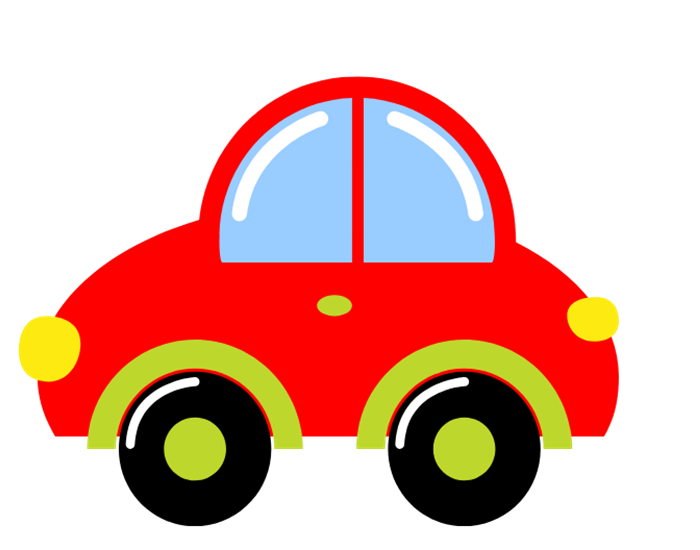 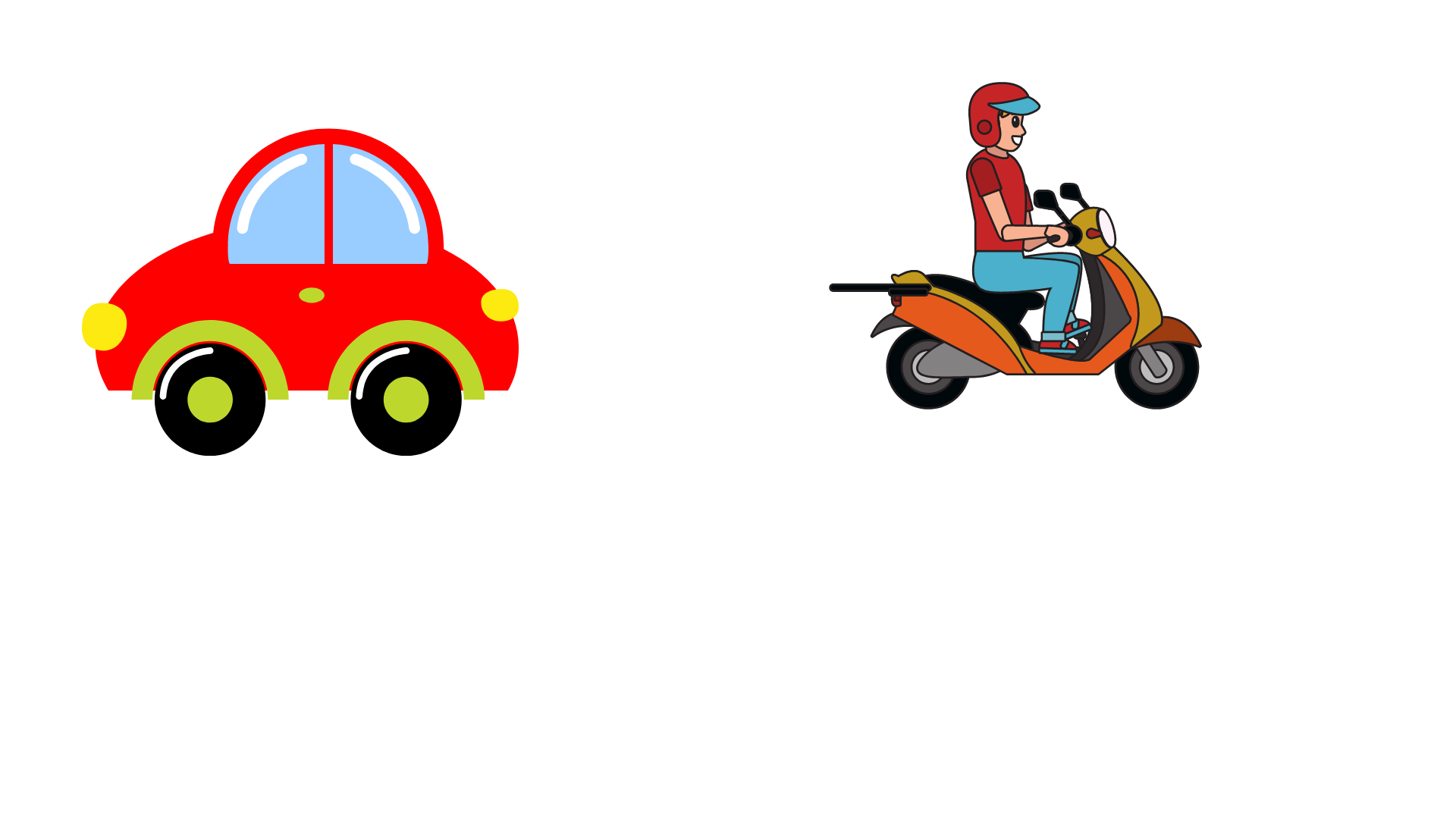 A
B
Gặp nhau lúc mấy giờ ?
? thời gian
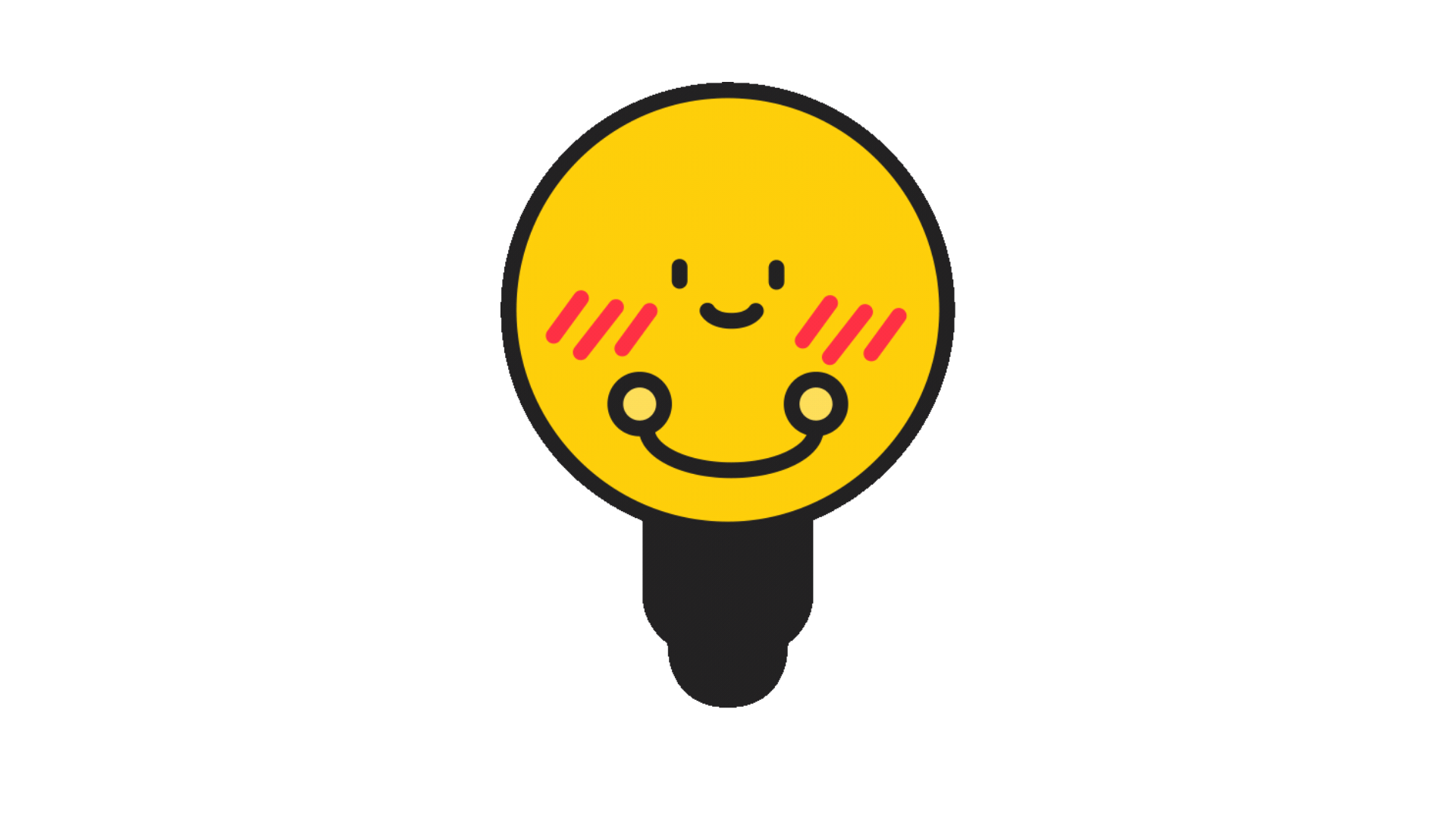 Hướng dẫn:
- Tìm thời gian xe máy đi trước ô tô.
- Tìm quãng đường xe máy đi trước ô tô ( khoảng cách 2 xe).
- Tìm hiệu vận tốc hai xe.
- Tìm thời gian ô tô đi để đuổi kịp xe máy.
- Tính xem ô tô đuổi kịp xe máy lúc mấy giờ?
-
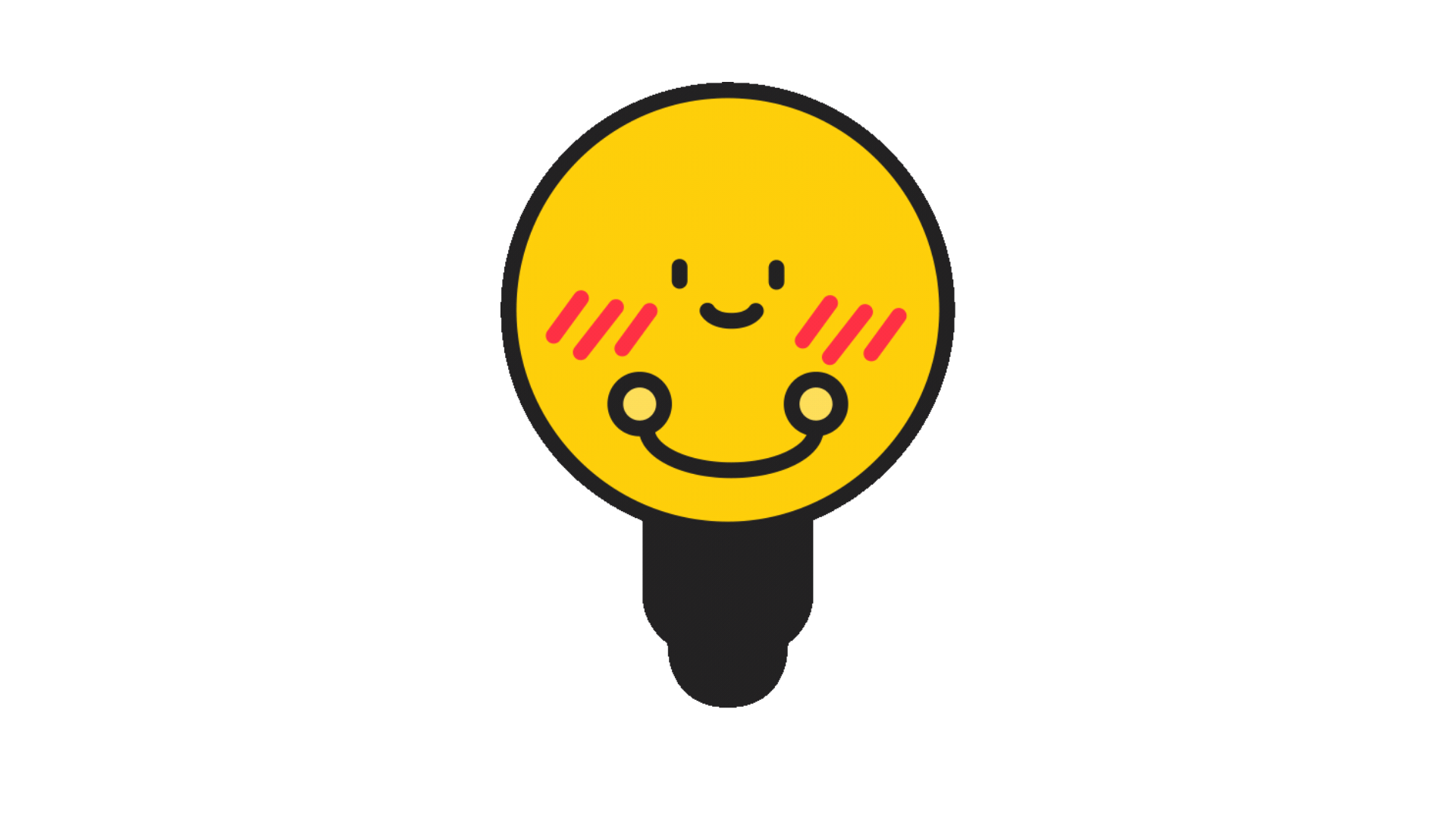 Giải
Thời gian xe máy đi trước ô tô là:
	 11 giờ 7 phút – 8 giờ 37 phút = 2 giờ 30 phút 			 	       = 2,5 giờ
Đến khi ô tô khởi hành xe máy đã đi được quãng đường:
36 x 2,5 = 90 (km)
Hiệu vận tốc hai xe là:
54 – 36 = 18 (km/giờ)
Thời gian đi để ô tô đuổi kịp xe máy là:
90 : 18 = 5 (giờ)
Ô tô đuổi kịp xe máy lúc:
	11 giờ 7 phút + 5 giờ = 16 giờ 7 phút
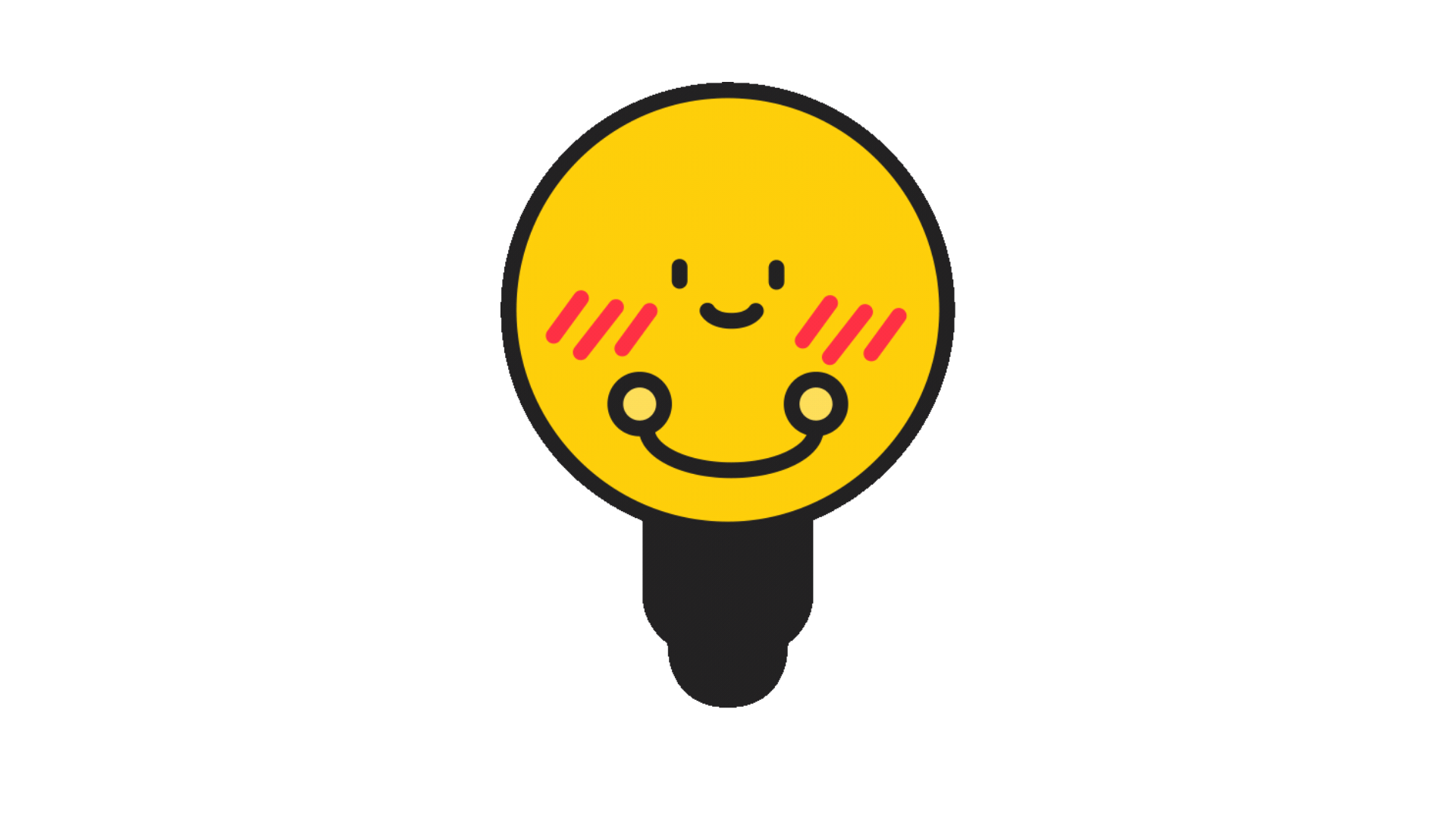 Đáp số: 16 giờ 7 phút
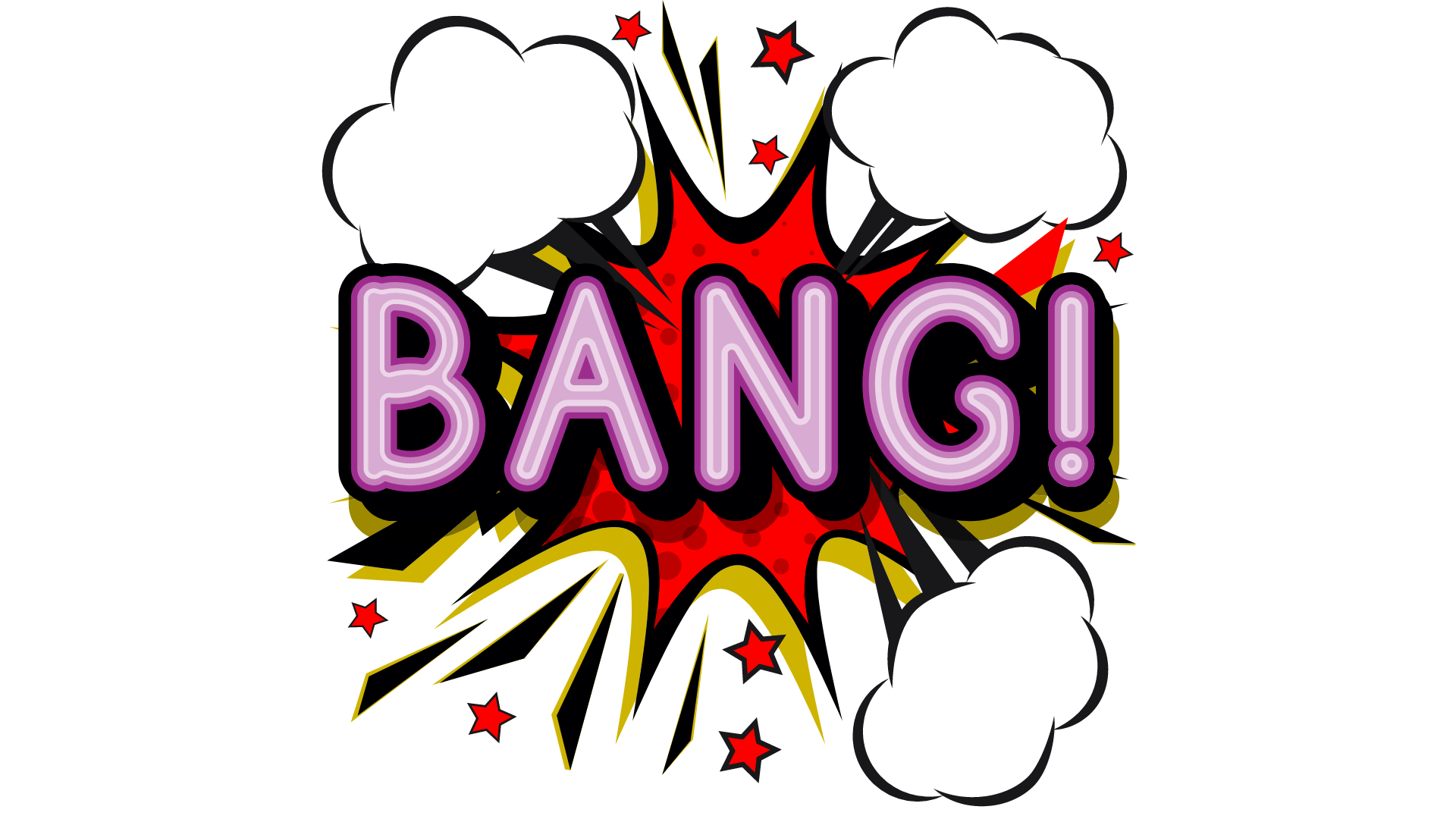 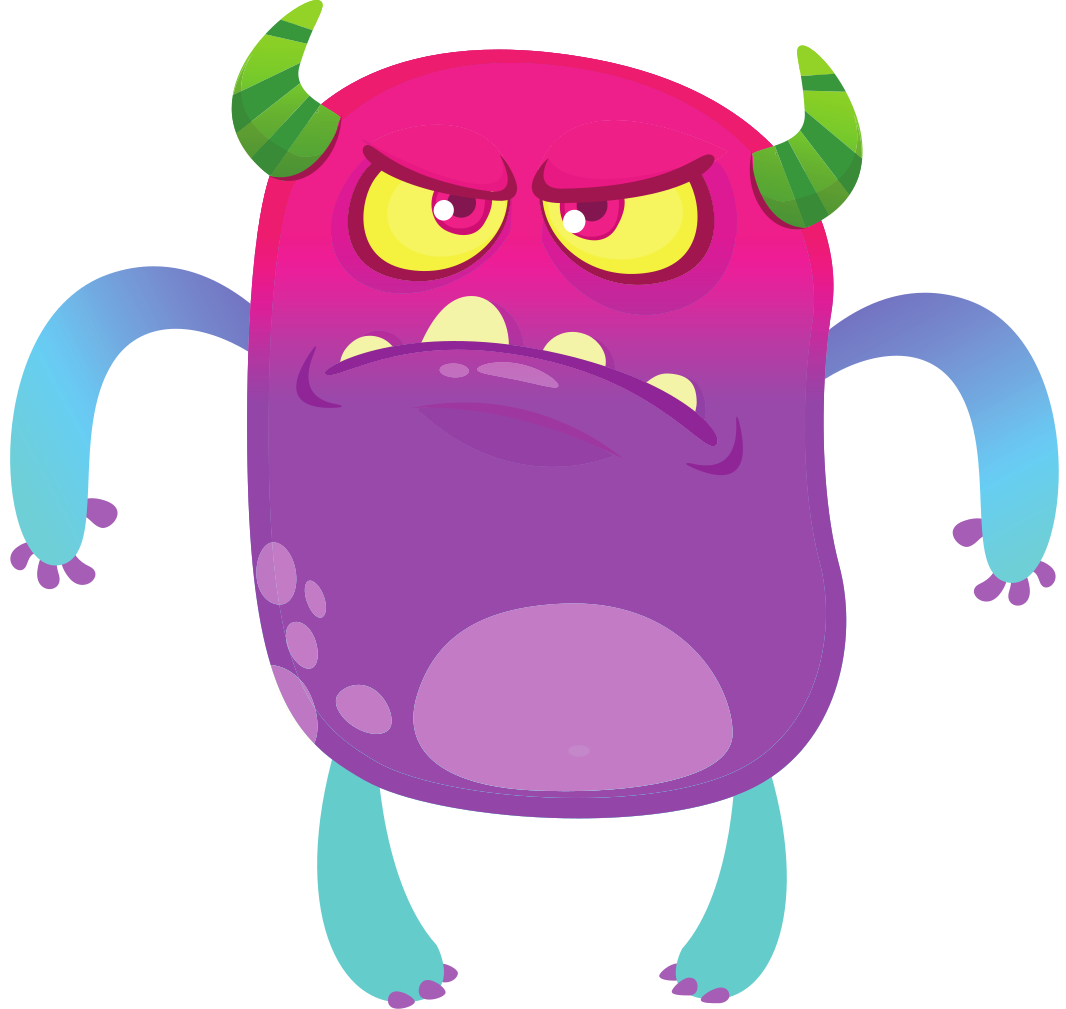 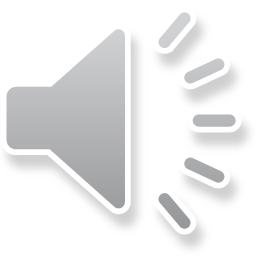 CHÚC MỪNG CHÚNG TA ĐÃ CHIẾN THẮNG
Dặn dò
- Ôn lại các dạng toán đã làm về chuyển động cùng chiều.
- Xem bài mới: Ôn tập về số tự nhiên.
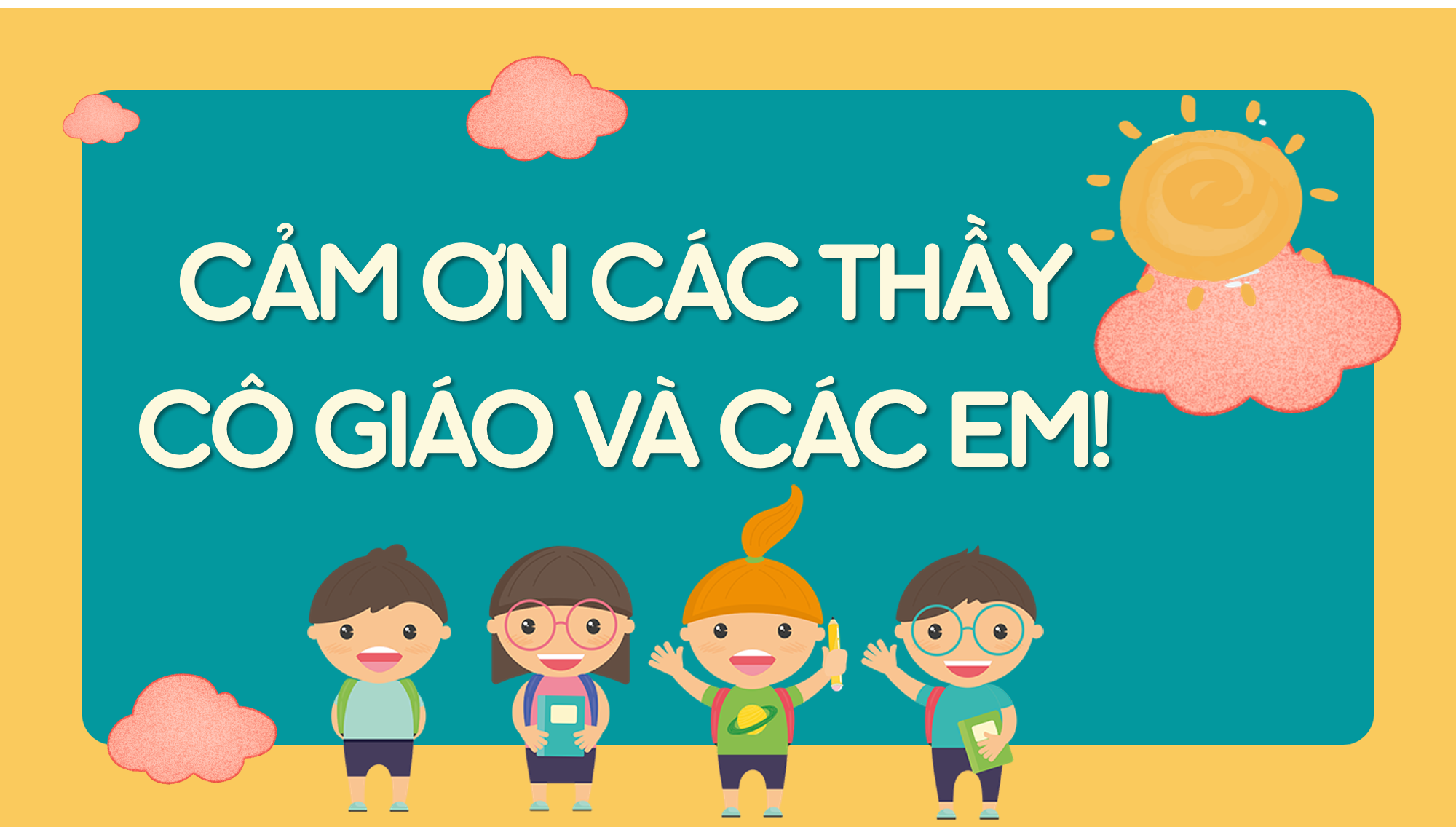